семинар «Суперкомпьютерные технологии в науке, образовании и промышленности»
18 марта 2014г.
Параллельный программный комплекс для решения задач газовой динамики в областях со сложной геометрией на современных гибридных вычислительных системах
П.В. Павлухин, аспирант, мехмат МГУ; инженер, ФГУП НИИ “Квант”
И.С. Меньшов, д.ф.-м.н., проф., мехмат МГУ; в.н.с., ИПМ РАН им. М.В. Келдыша
Проблемы решения задач на суперкомпьютерах
Суперкомпьютеры сегодня и завтра – с массовыми мультитредовыми архитектурами;
Алгоритмы под них должны обладать достаточной простотой;
Трехмерные задачи во многих случаях со сложной геометрией и, следовательно, с сетками большого размера;
Для явных схем (простых для распараллеливания) это влечет уменьшение шага по времени;
Размер задач растет, шаг по времени уменьшается, в результате – стремительный рост вычислительной сложности
Предлагаемые подходы
Рассмотрим с алгоритмической точки зрения простые методы, но без жесткого ограничения шага по времени;
Вместо структурированных и многоблочных сеток для GPU предпочтительнее использовать декартовы сетки;
Численный метод должен позволять решать задачи со сложной геометрией, представляемой на декартовой несвязной сетке;
Цель работы -
Разработка масштабируемого алгоритма и высокоэффективного программного комплекса на его основе для решения задач газовой динамики на простых сетках без жесткого ограничения на выбор шага по времени со следующими свойствами:
Декартовы сетки для геометрий любой сложности;
Неявная схема интегрирования по времени;
Целевая архитектура – GPU (и многоядерные процессоры)
Математическая модель
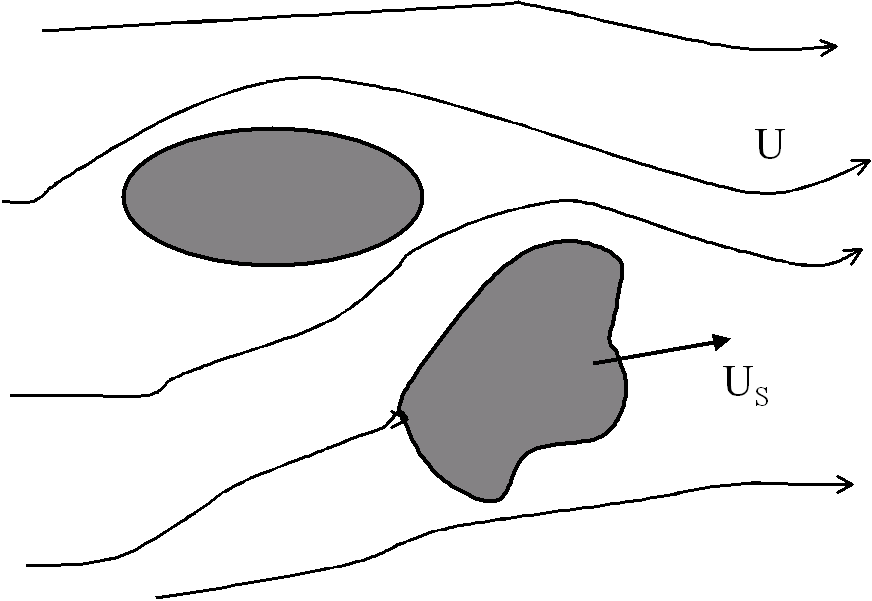 Стандартная постановка (Эйлерова жидкость)
Альтернативная постановка с специальной правой частью – компенсационным потоком
Pw – мгновенная реакция со стороны жесткой стенки
Метод свободной границы (FBM)
II
Ω – объемлющее сеточное разбиение
D - твердое включение с Г = ∂D
I
III
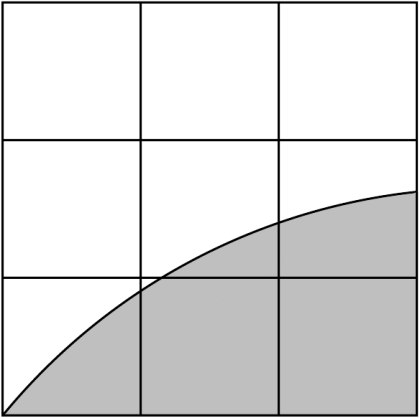 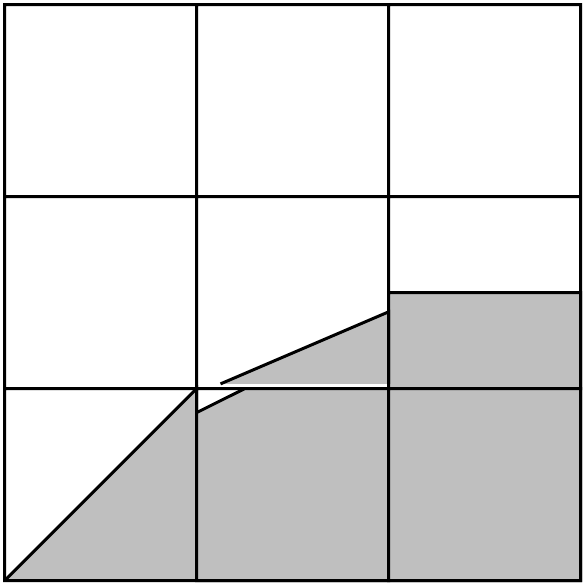 В ячейках типа III выполняется линейное приближение Г
По всем ячейкам из Ω выполняется сквозной единообразный расчет с последующей коррекцией значений в ячейках типа III.
Численный метод:
Метод расщепления по физическим процессам
дискретизация по пространству методом конечного объема;
метод С. К. Годунова вычисления потоков на гранях ячеек;
второй порядок точности по времени и пространству;
Явная схема, устойчива с
Гибридная явно-неявная схема
Схема абсолютно устойчива при
Численный метод:
Линеаризация:
- Итерационная невязка
- СЛАУ для определения итерационного инкремента
Метод LU-SGS:
Факторизация:
Forward:
Backward:
Порядок обхода ячеек расчетной области, неявная схема:
if (I > J) {//сосед обсчитан
  ...
  cell[I] = f1(cell[J]);
  ...
}

if (I < J) {//сосед не обсчитан
  ...
  cell[I] = f2(cell[J]);
  cell[J]+= ... 
}
I
ячейка обсчитана
ячейка не обсчитана
Порядок обхода ячеек расчетной области, неявная схема:
if (I > J) {//сосед обсчитан
  ...
  cell[I] = f1(cell[J]);
  ...
}

if (I < J) {//сосед не обсчитан
  ...
  cell[I] = f2(cell[J]);
  cell[J]+= ... 
}
J
I
ячейка обсчитана
ячейка не обсчитана
Порядок обхода ячеек расчетной области, неявная схема:
if (I > J) {//сосед обсчитан
  ...
  cell[I] = f1(cell[J]);
  ...
}

if (I < J) {//сосед не обсчитан
  ...
  cell[I] = f2(cell[J]);
  cell[J]+= ... 
}
J
I
ячейка обсчитана
ячейка не обсчитана
LU-SGS - распараллеливание
Цель: создать эффективный параллельный алгоритм для неявного метода LU-SGS, в точности реализующий работу последовательного
Особенности метода позволяют ввести  2-уровневую параллельность:
Разделение работы на несколько GPU;
Работа внутри одного многопоточного GPU;
Для этого необходимо выбрать специальный порядок обхода ячеек.
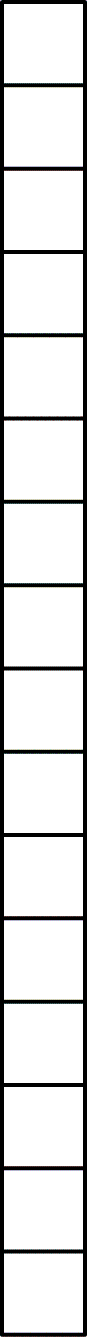 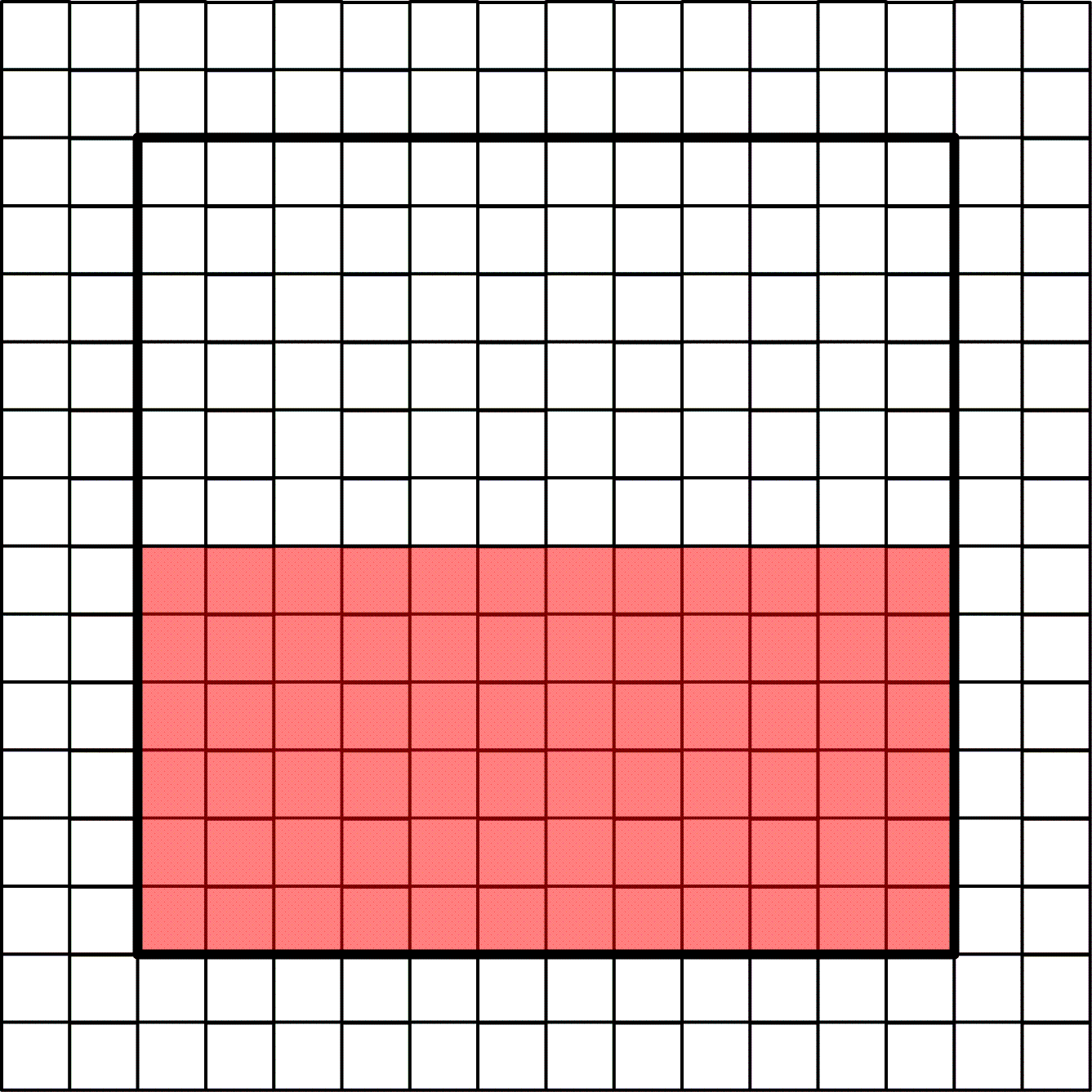 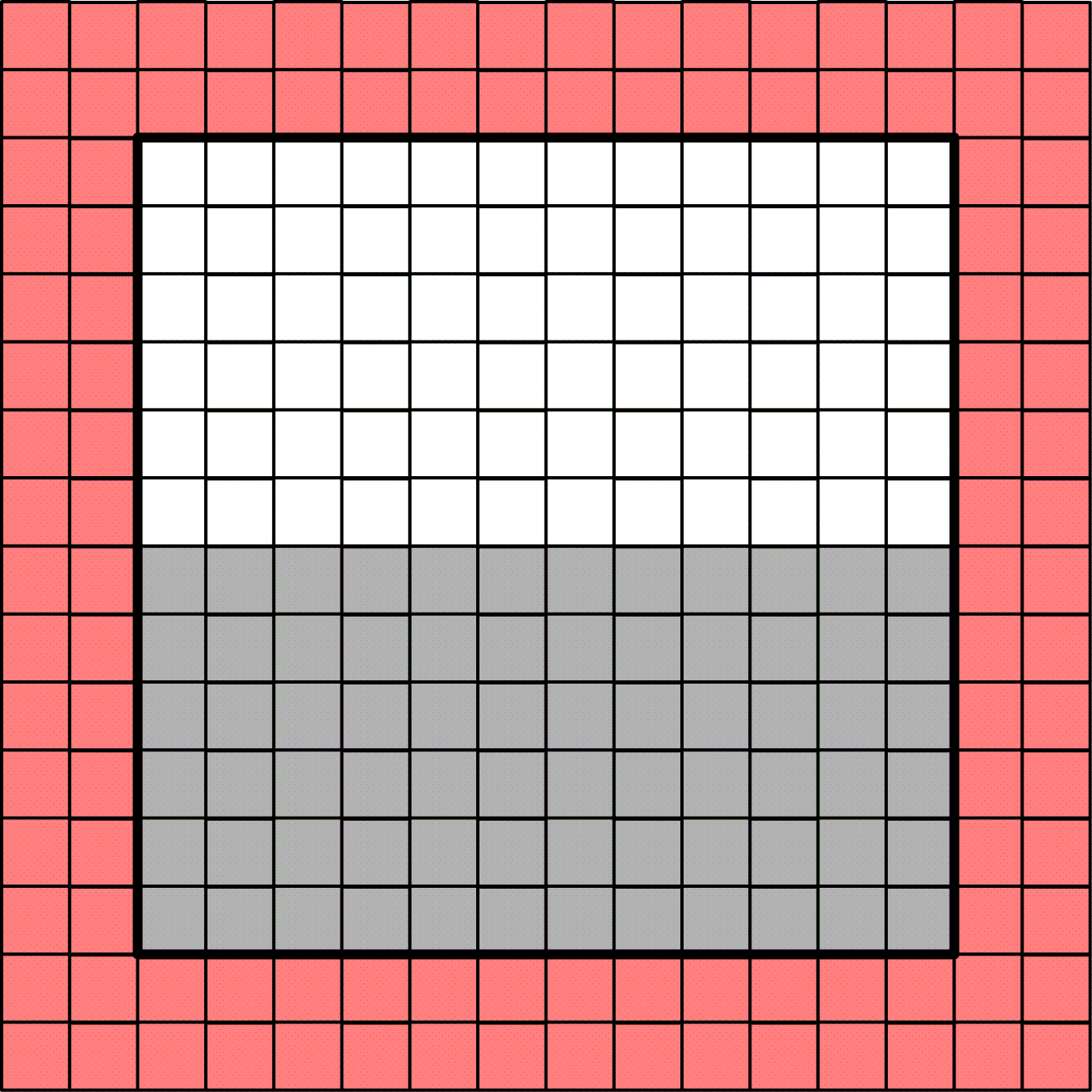 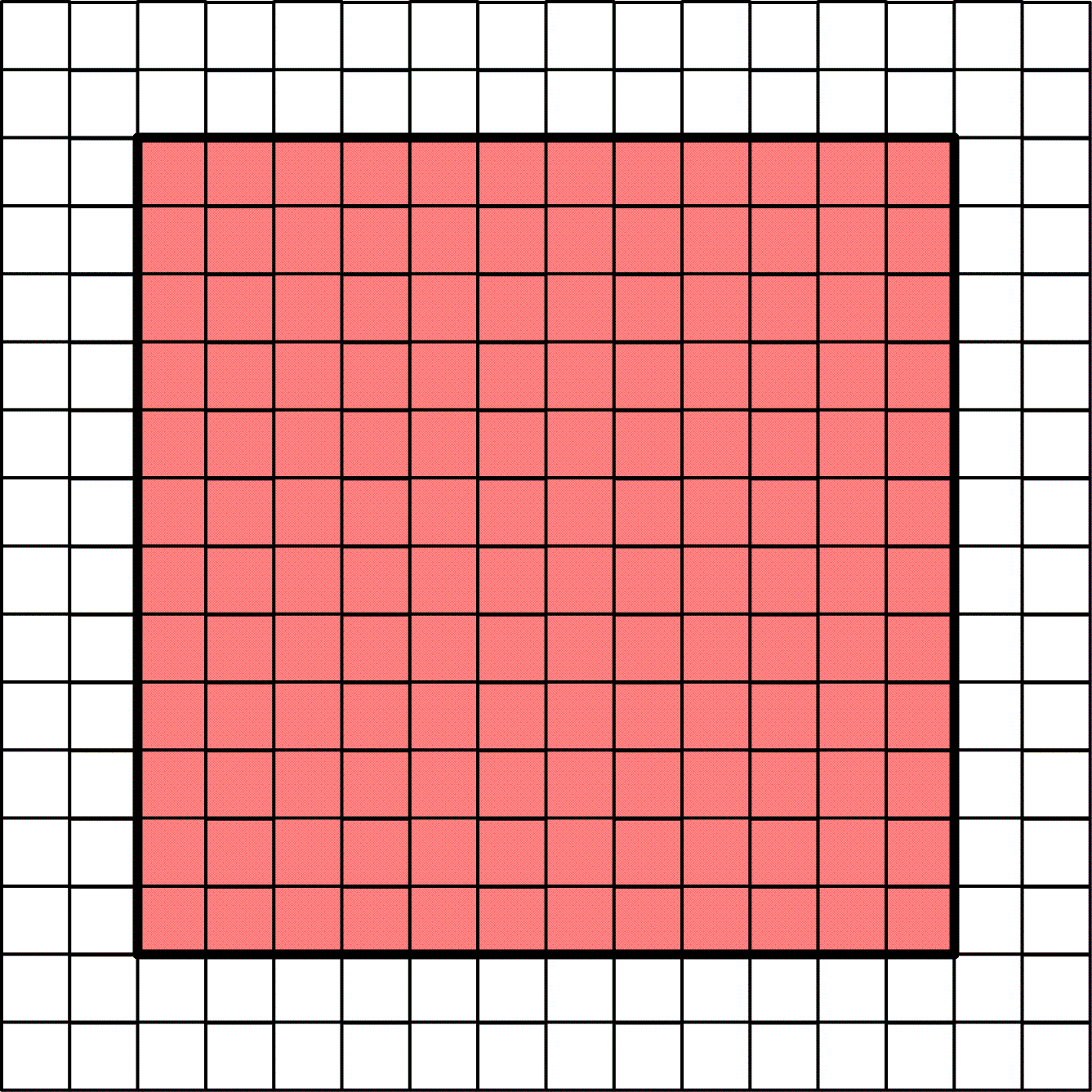 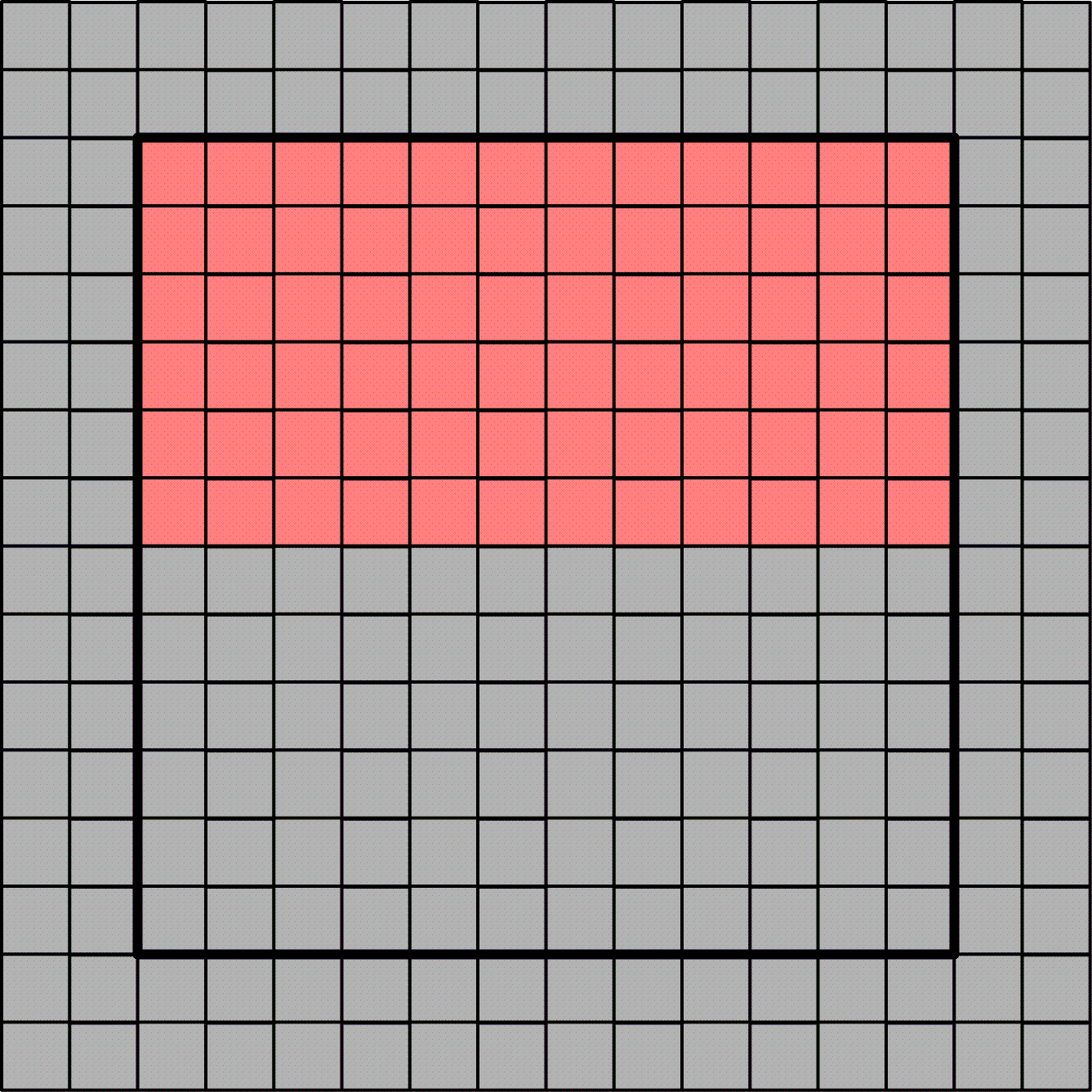 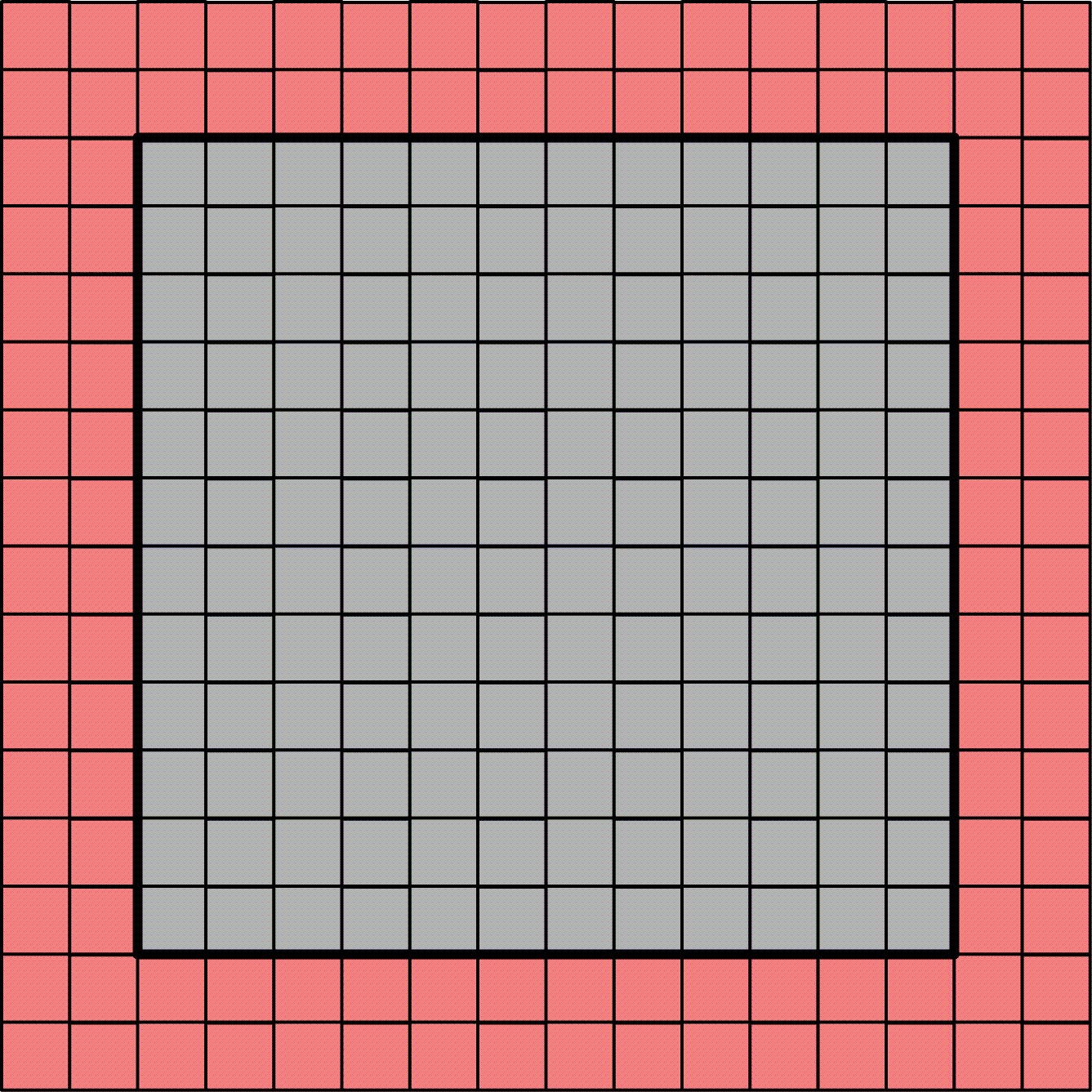 ■ - ячейки обсчитываются
■ - ячейки обсчитаны
    - ячейки еще не обсчитаны
Глобальный порядок обхода ячеек расчетной области
1. Декомпозиция расчетной области – 
«black» и «white» блоки:
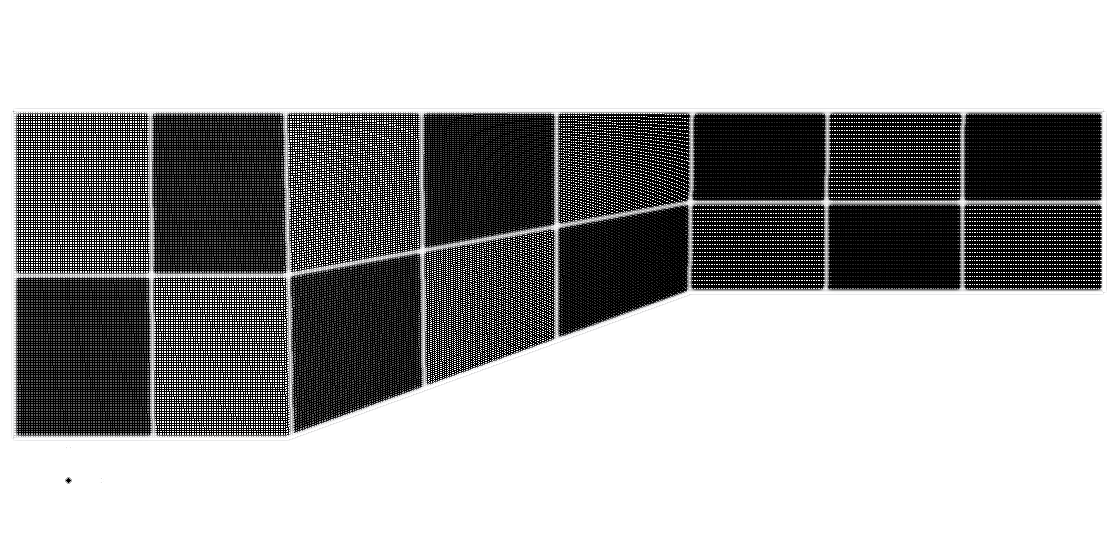 2. Обход  блоков (forward):
black
white
white
black
white
■ - ячейки обсчитываются
■ - ячейки обсчитаны
    - ячейки еще не обсчитаны
Реализация расчетного цикла(multi-GPU)Стадия 1
white
black
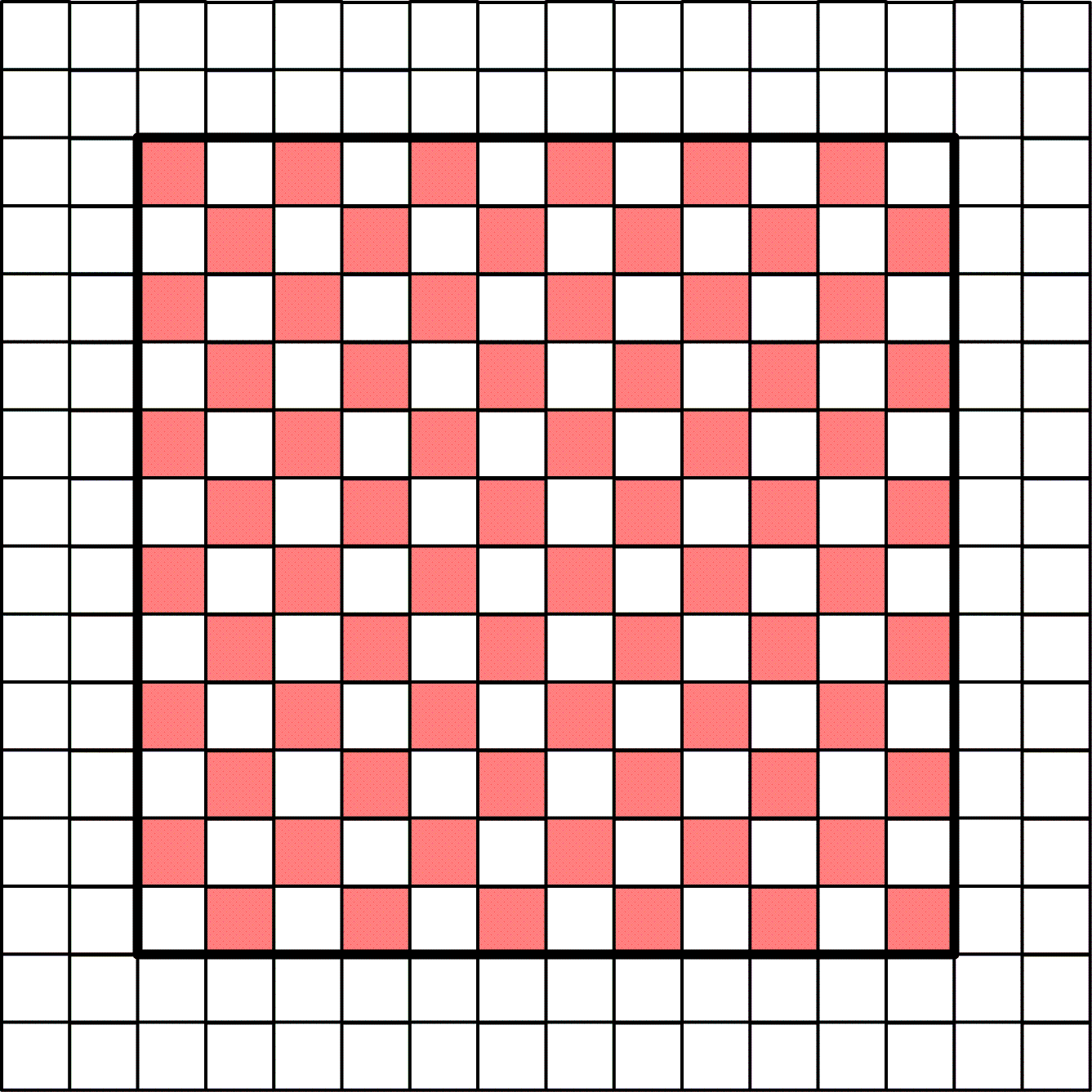 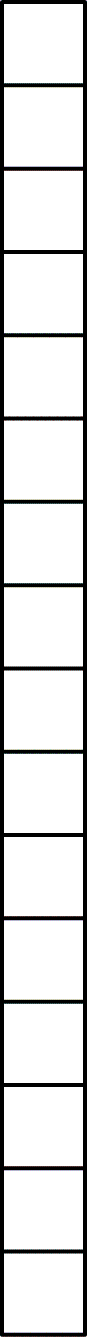 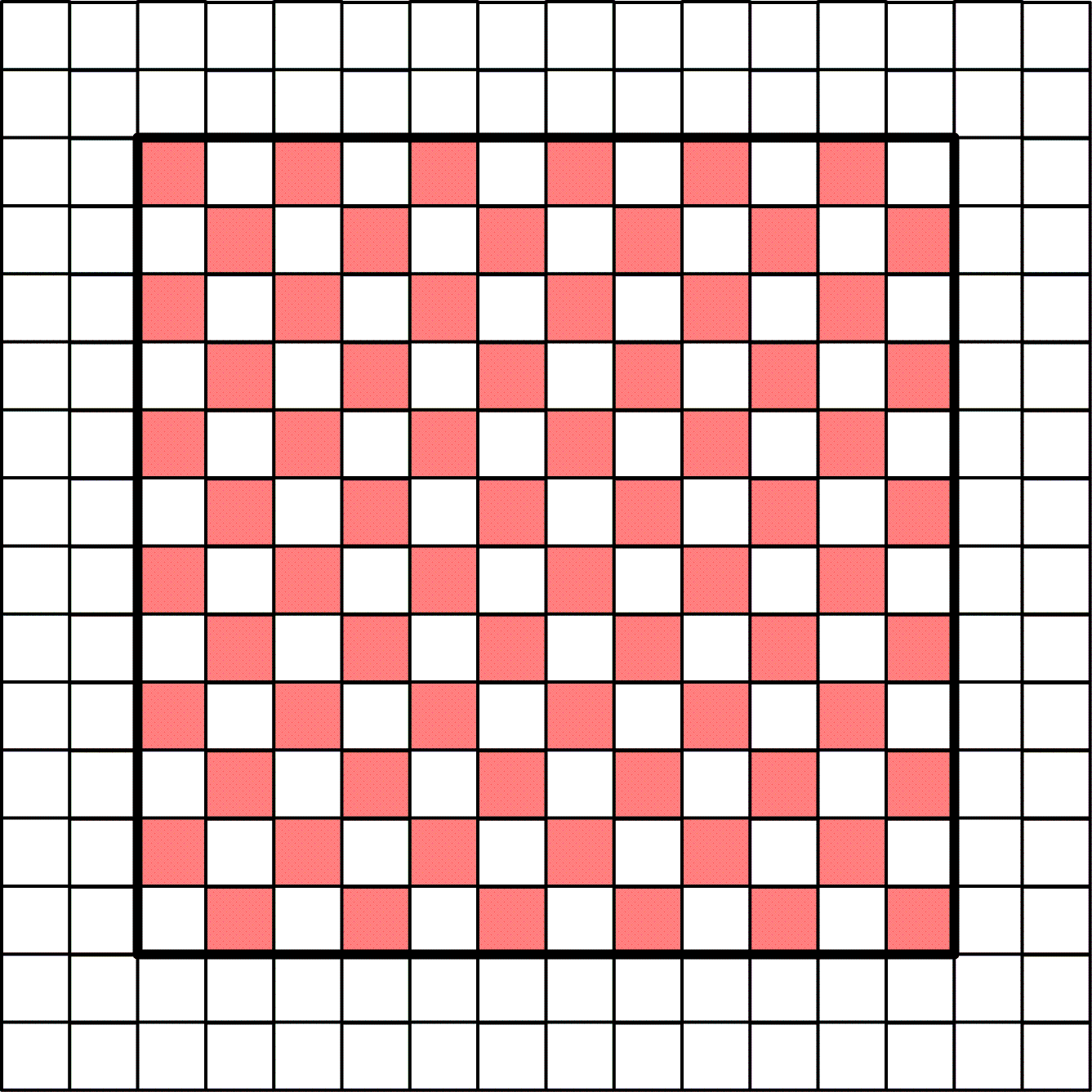 ghost cells
Двойной периметр и внутренние ячейки разделяются на 2 множества в «шахматном» порядке.
GPU 1
GPU 2
?
flag == 1
■ - ячейки обсчитываются
■ - ячейки обсчитаны
    - ячейки еще не обсчитаны
Реализация расчетного цикла(multi-GPU)Стадия 2
white
black
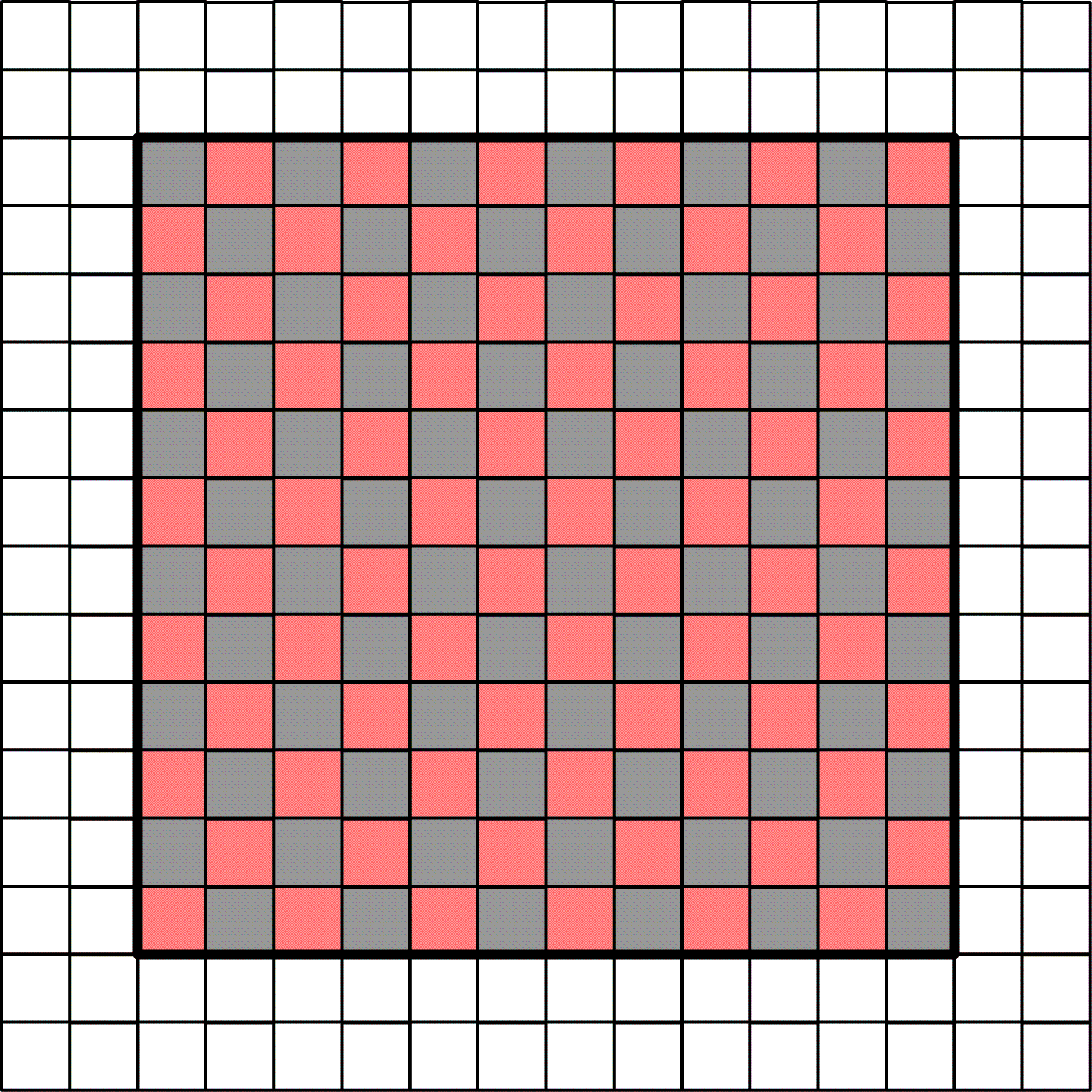 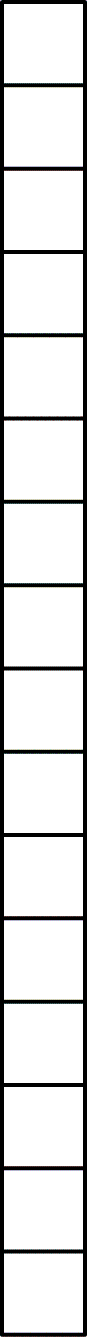 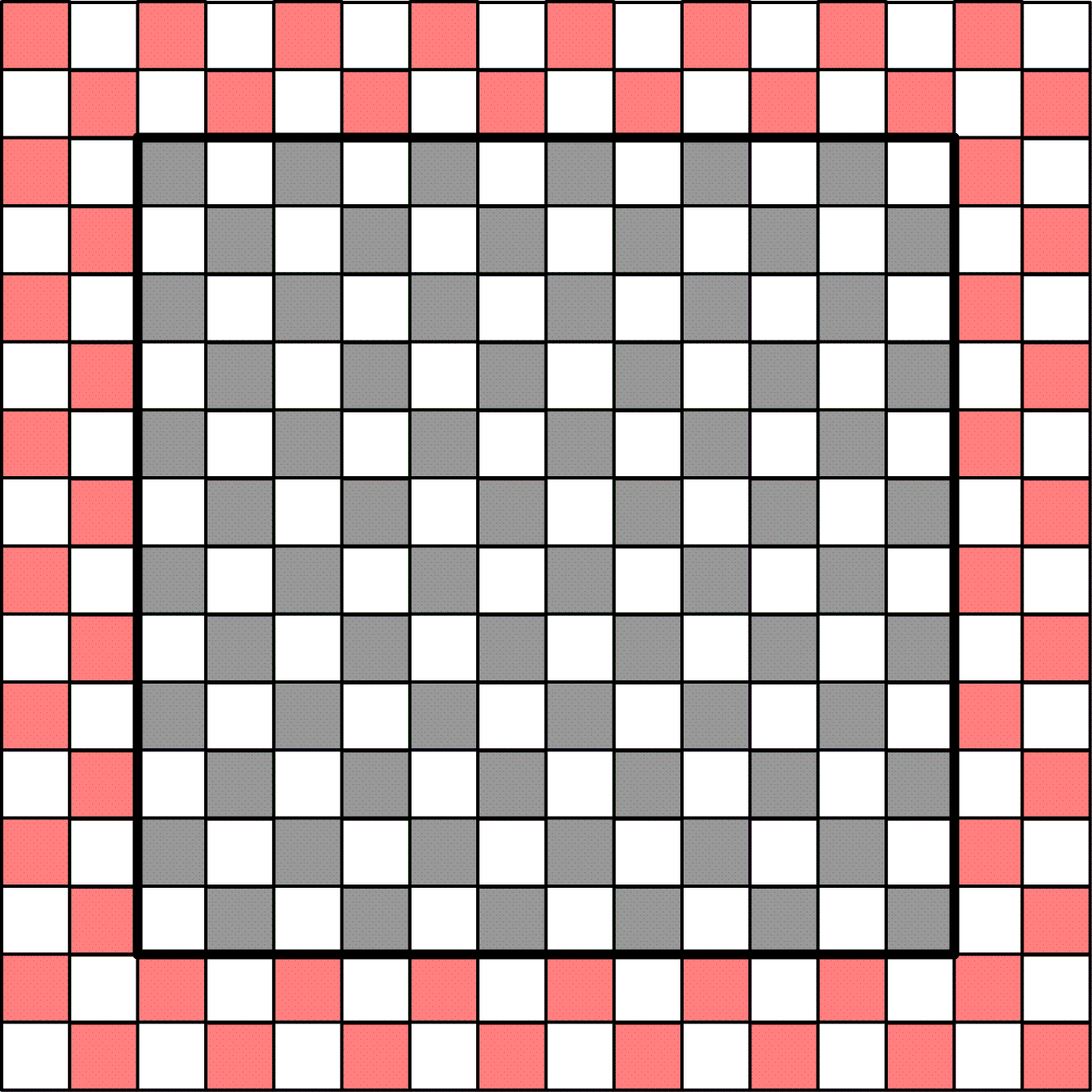 I
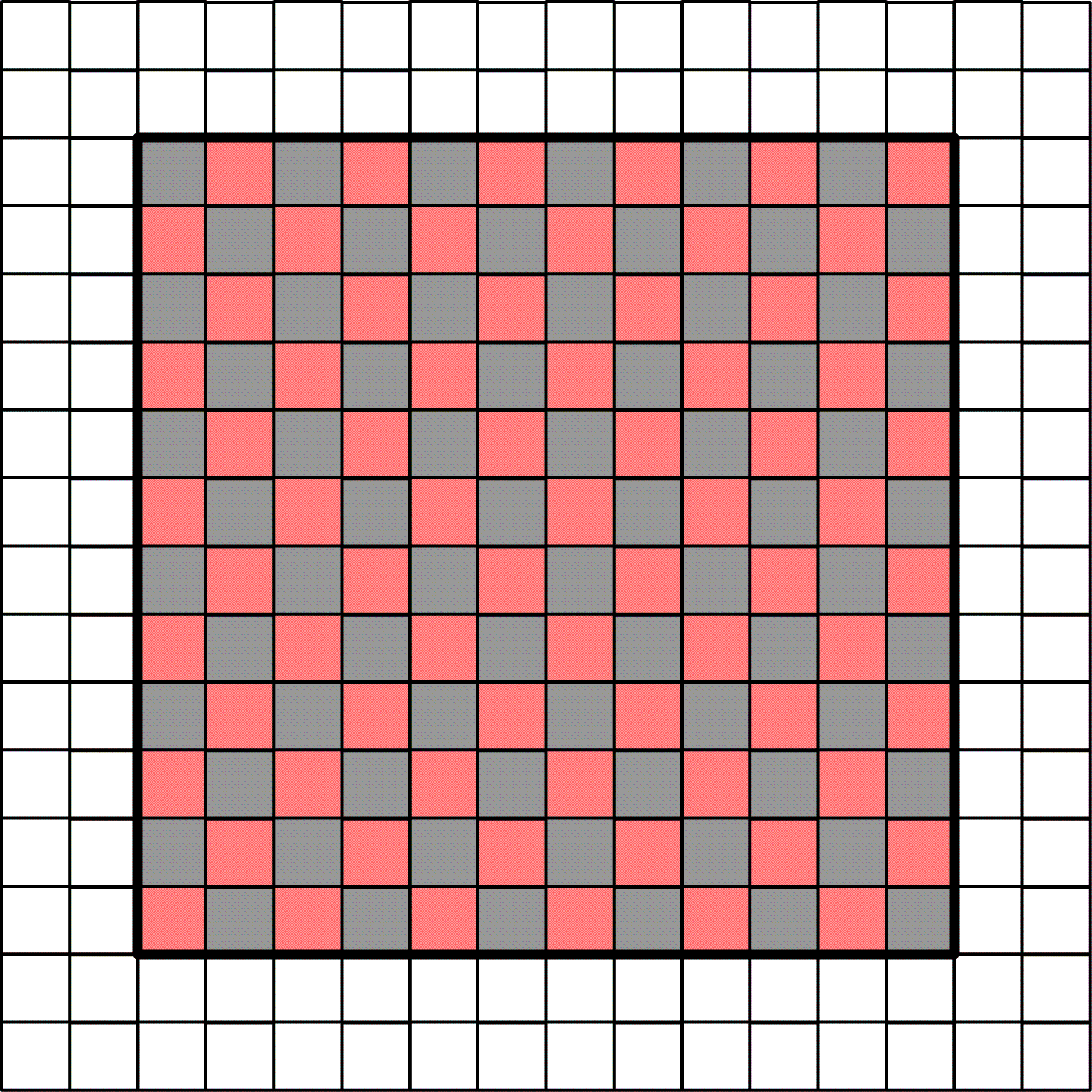 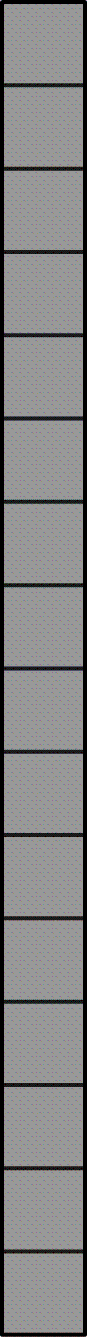 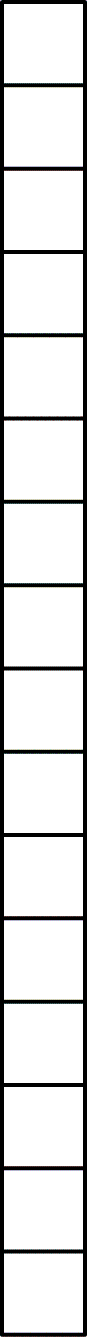 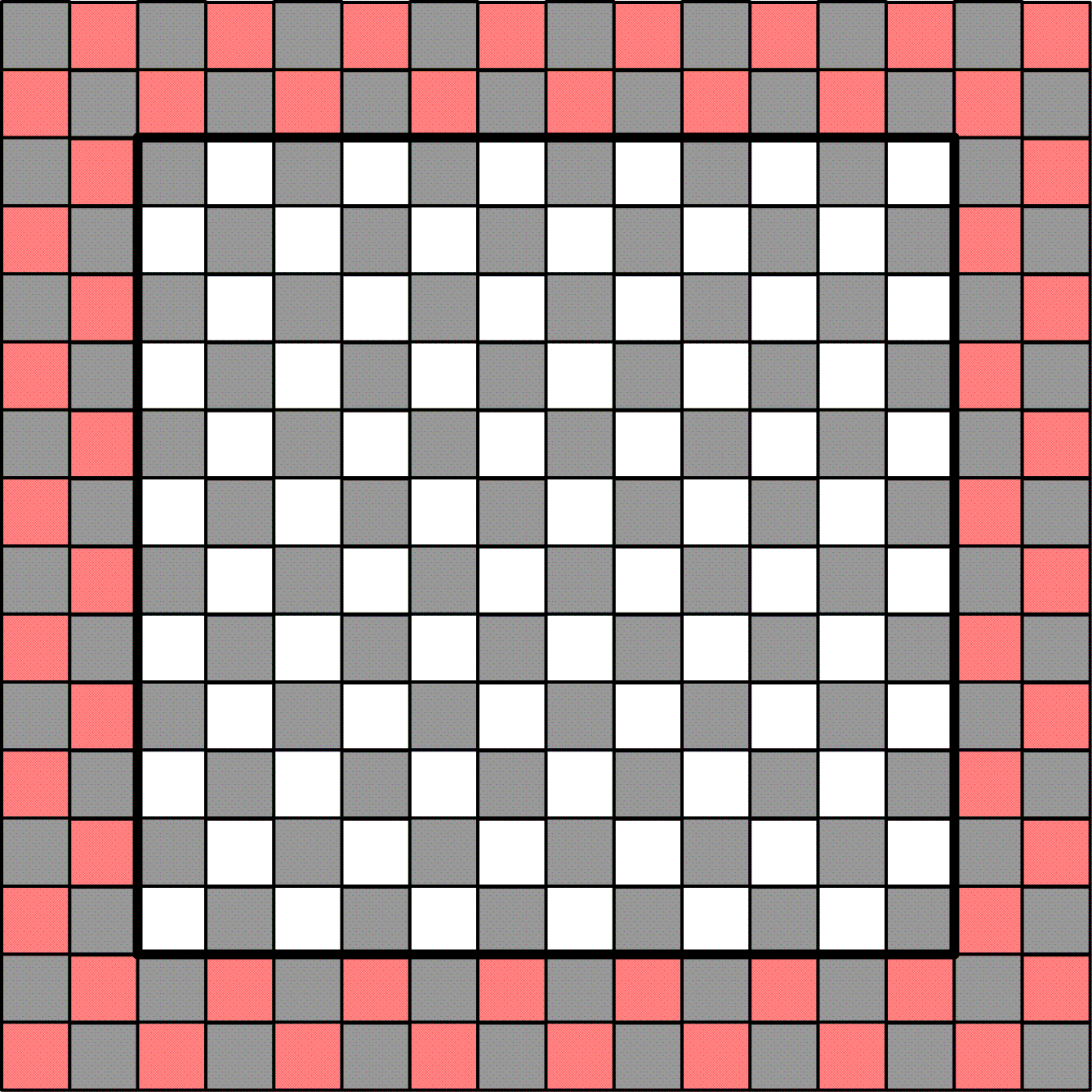 II
ghost cells
GPU 1
GPU 2
?
flag == 1
■ - ячейки обсчитываются
■ - ячейки обсчитаны
    - ячейки еще не обсчитаны
Реализация расчетного цикла(multi-GPU)Стадия 3
white
black
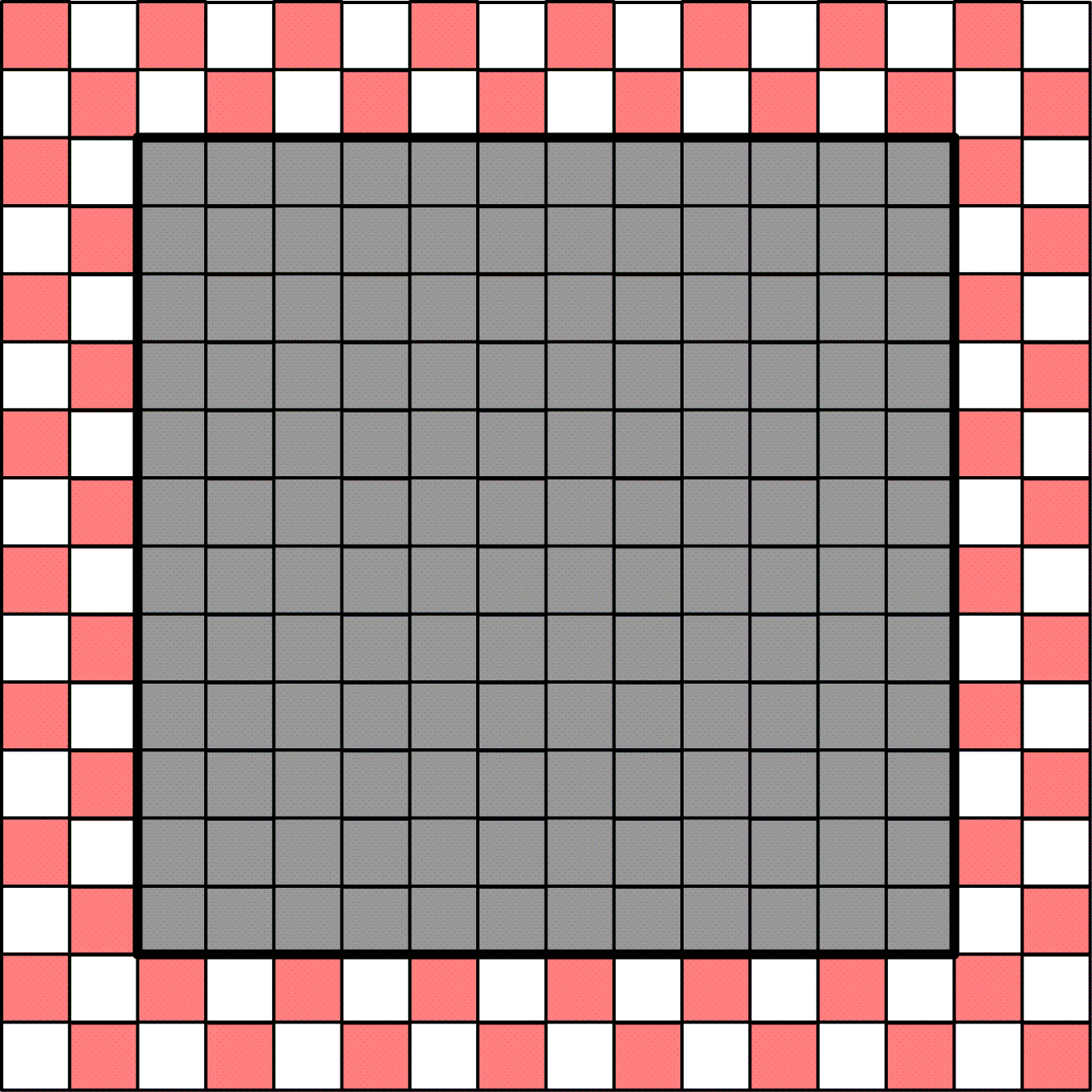 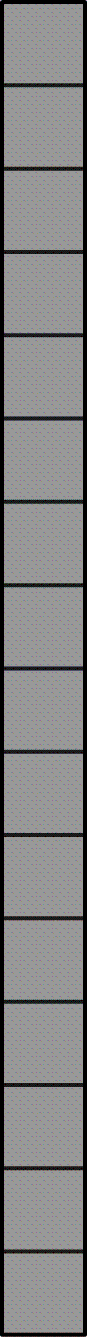 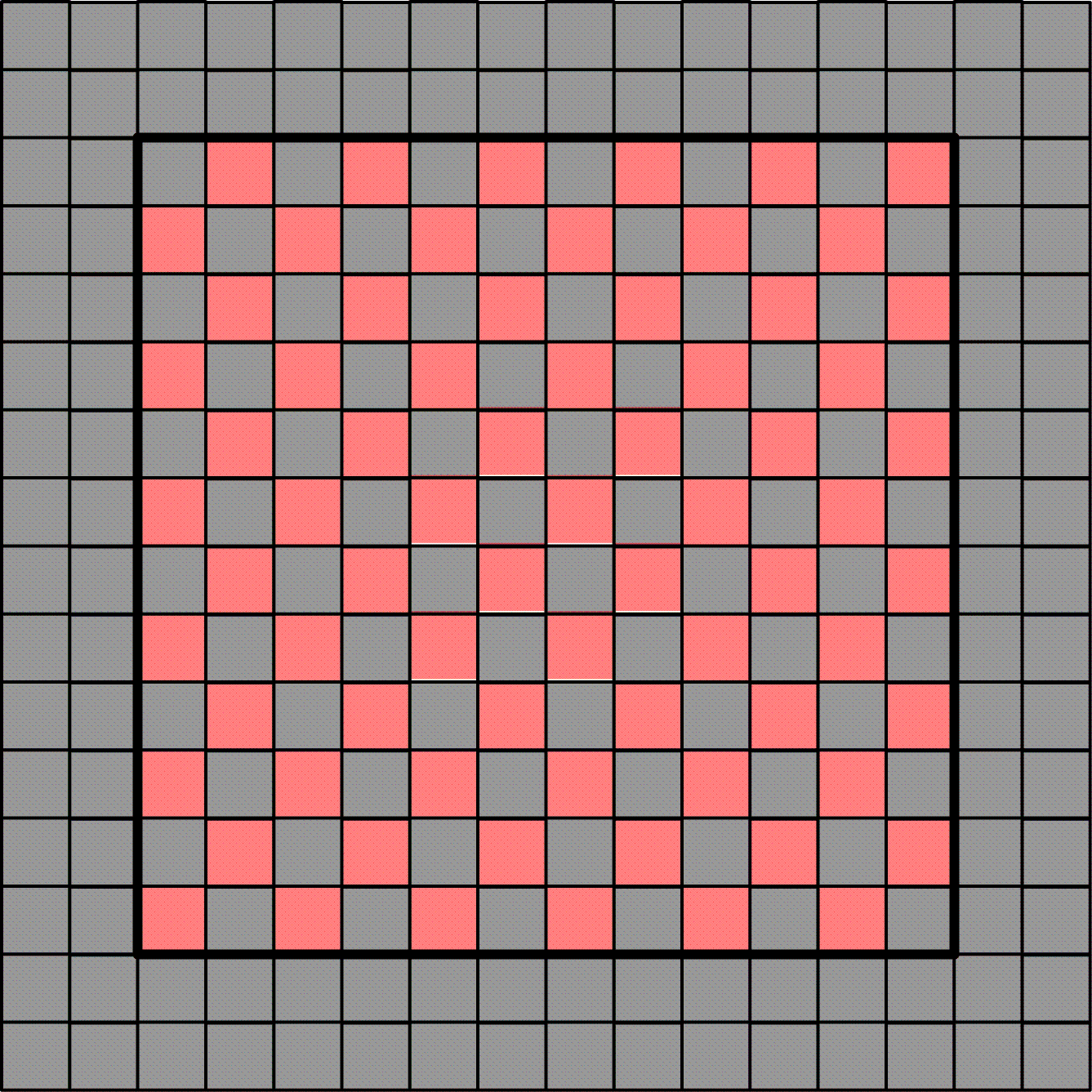 I
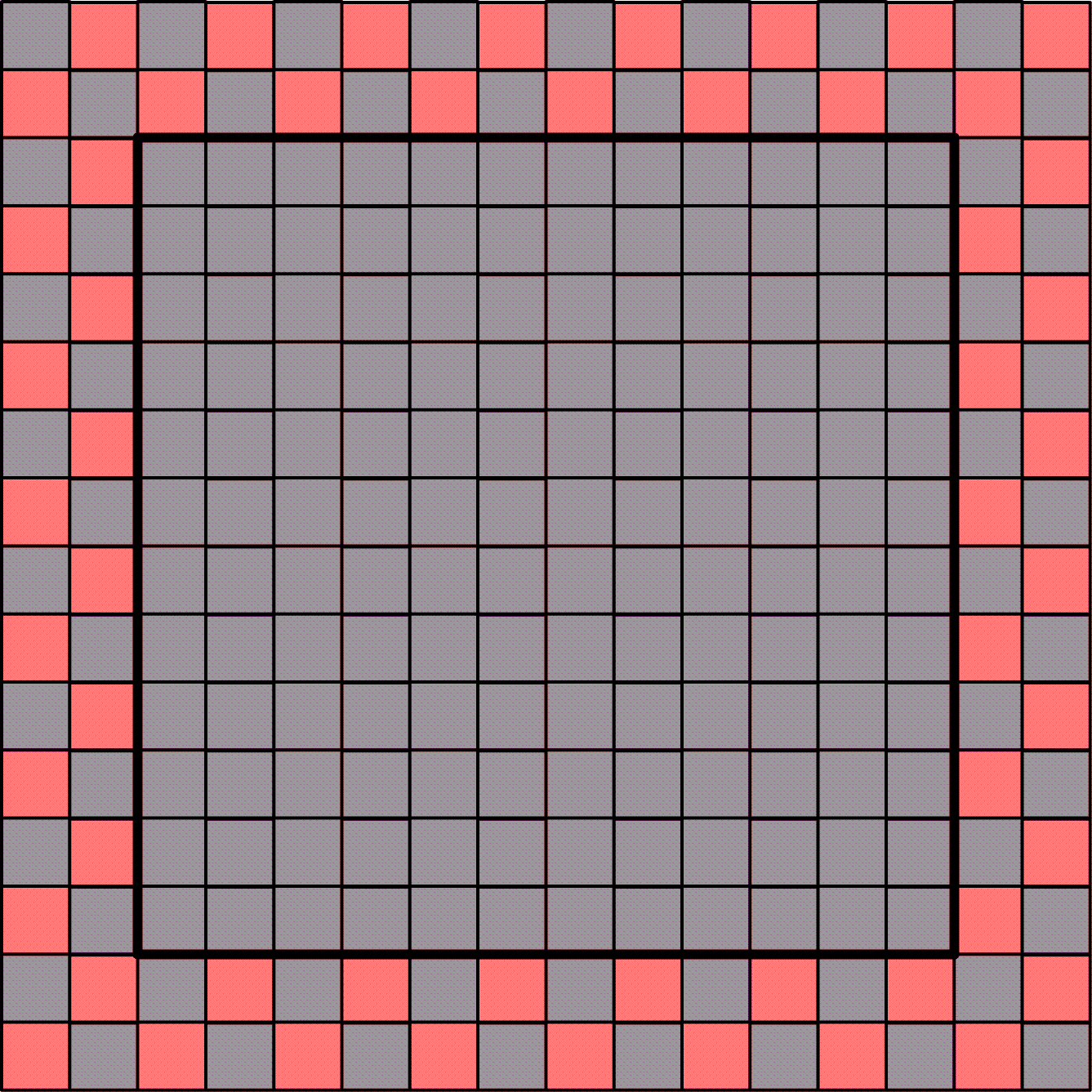 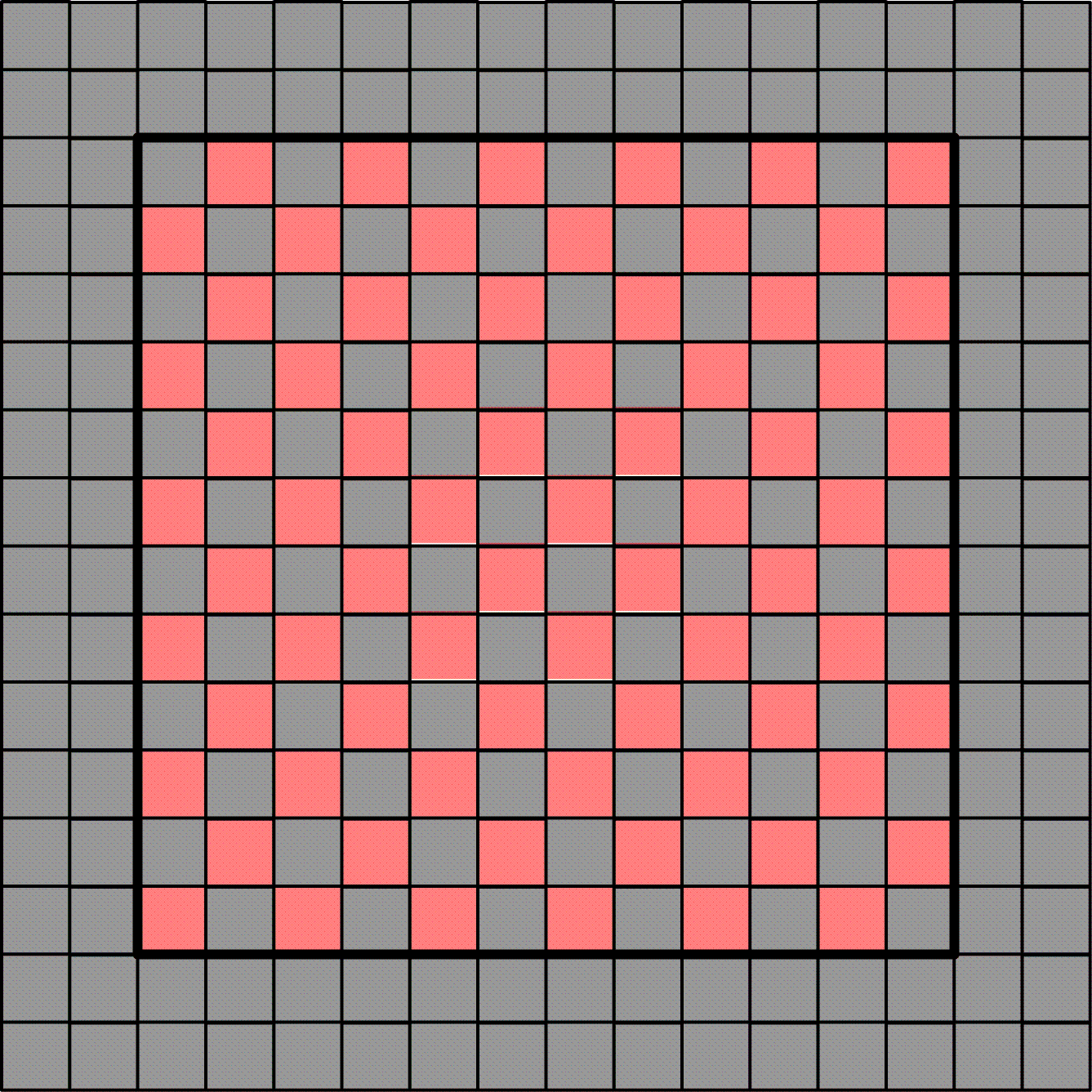 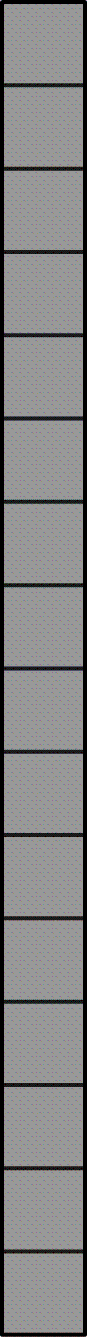 II
GPU 1
GPU 2
NODE N
CPU
RAM
NODE M
RAM
CPU
GPU
VRAM
VRAM
GPU
Программная реализация:
MPI
for (itr=0;itr<N;itr++) {
  Gpu_omega<<<params>>>;
  Gpu_slope<<<params>>>;
  Gpu_predicval<<<params>>>;
  Gpu_forward<<<params>>>;
  Gpu_backward<<<params>>>;
  Gpu_update<<<params>>>;
}
• Cuda 4.2/5.0/5.5;
• Совмещенный счет и копирование в Cuda (streams) и MPI;
Результаты расчетов
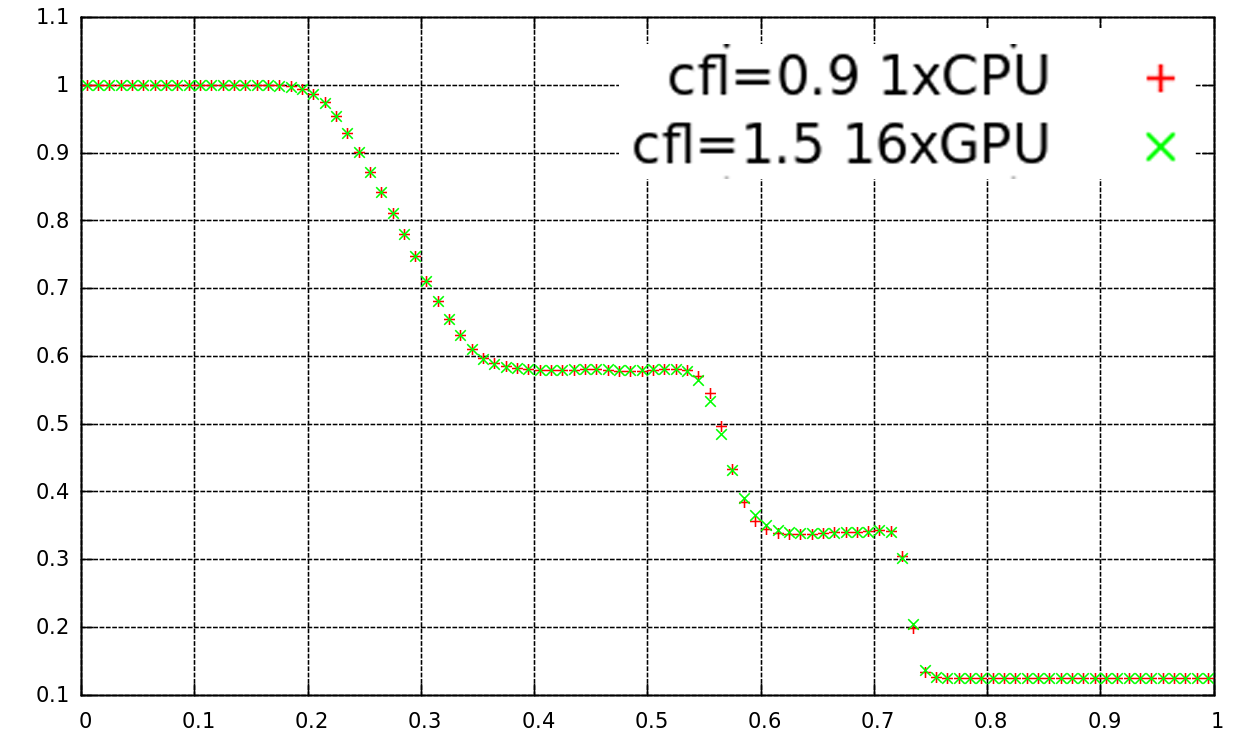 Modified Sod’s problem
1D, Распределение плотности, t=0.2, 100 ячеек
density
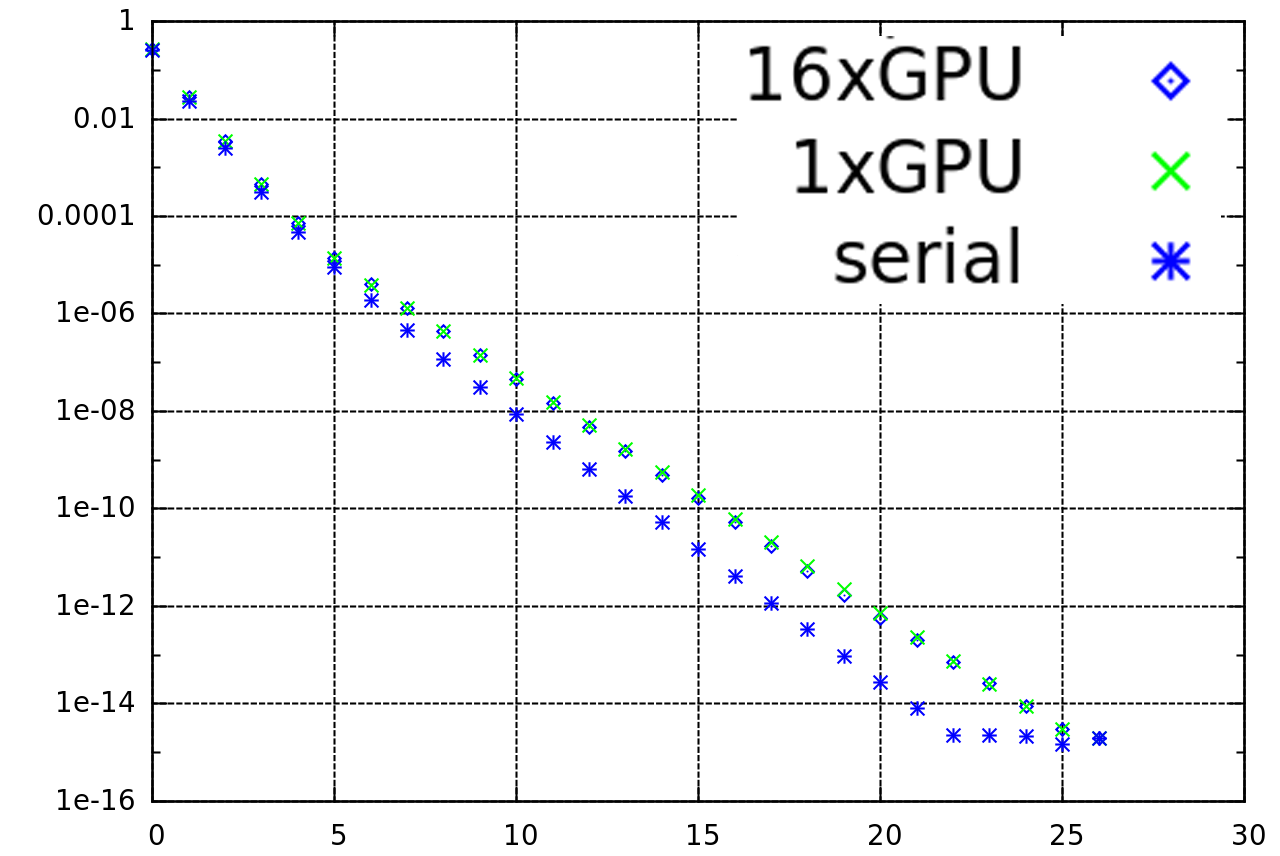 x
GPU
resudial
CPU
Значение невязки от числа итераций
iteration
Результаты расчетов
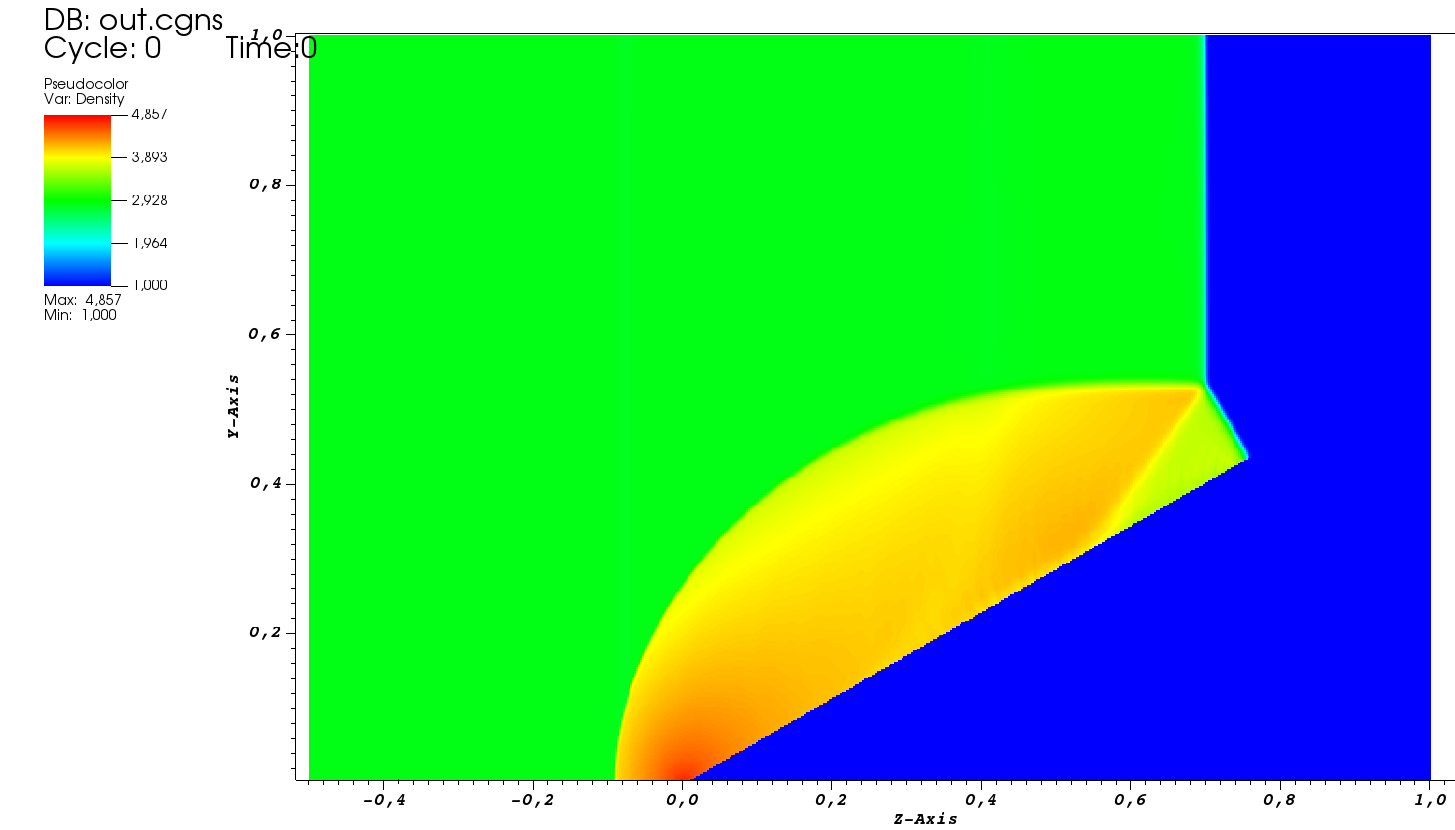 3D, Распределение давления, t=0.32 c, несвязная декартова сетка 600х400x6, метод свободной границы
Обтекание клина, М=2.12, θ=30°.
Н.у. – ударная волна: до фронта p=1,ρ=1,v=0, после фронта – с условием Ренкина – Гюгонио
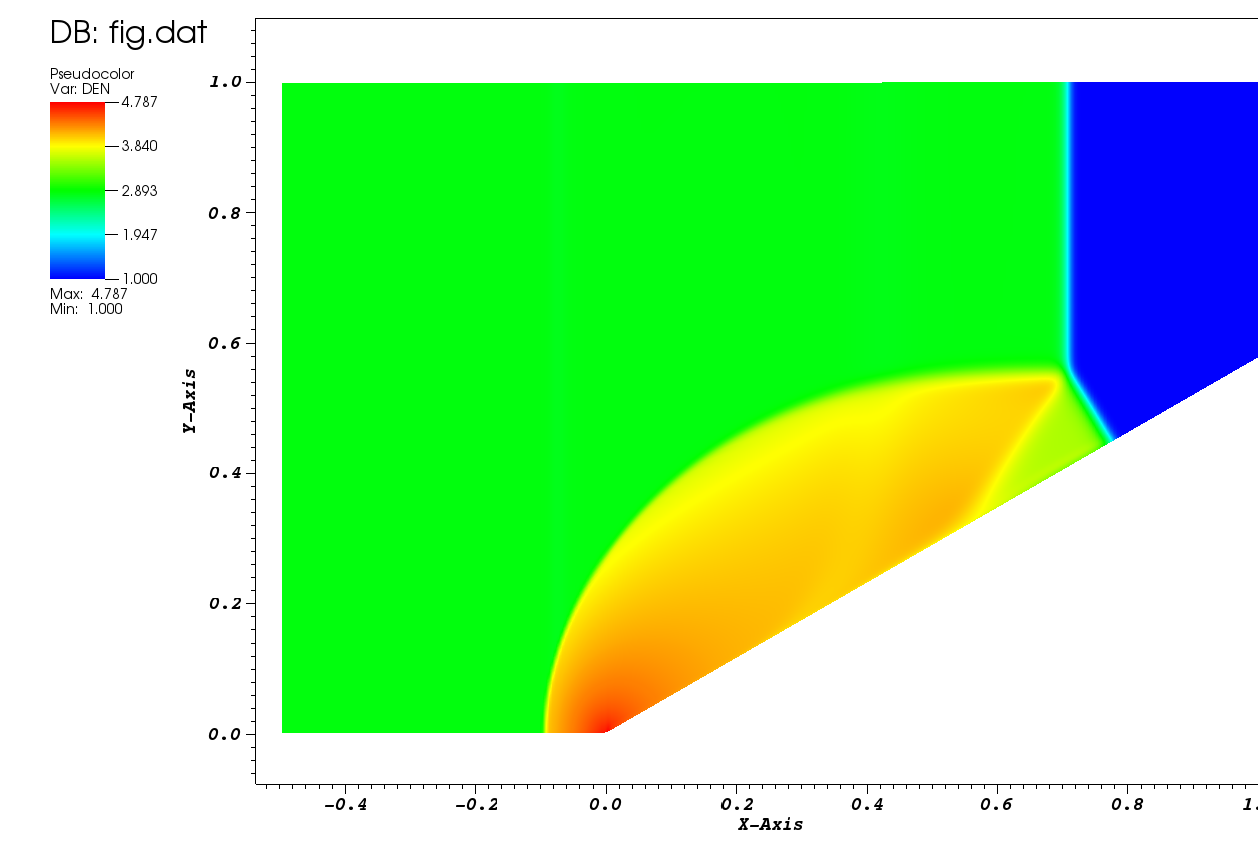 2D, Распределение давления, t=0.32 c, связная декартова сетка 300х200
Результаты расчетов
2D, Обтекание цилиндра, M=3, Re=5•10^4, 1024x1024, t=0.4
Numerical Schlieren
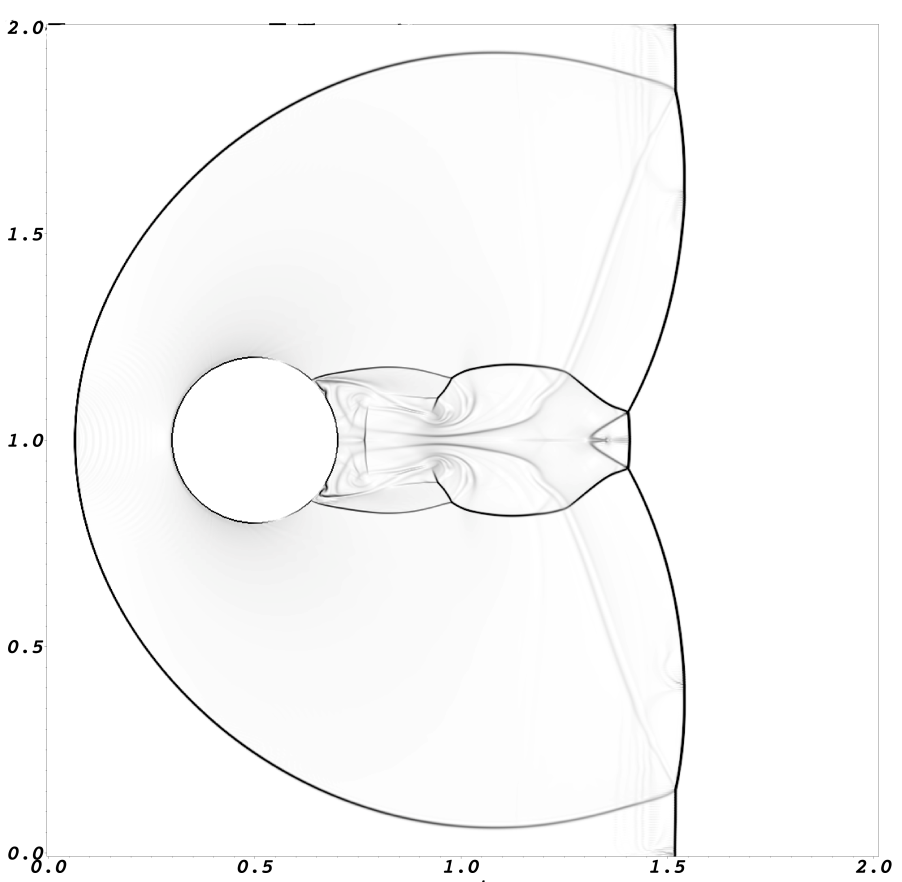 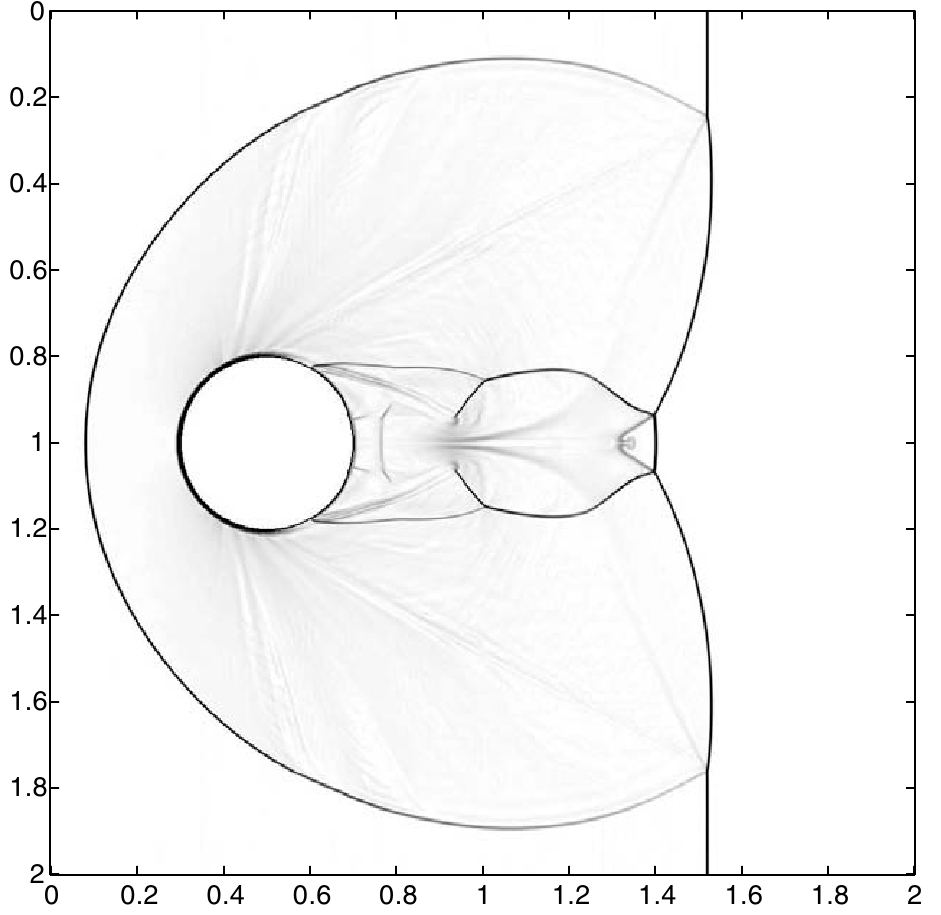 Free Boundary Method (32 GPU)
Penalisation Method*
*O. Boirona, G. Chiavassa, R. Donat. A high-resolution penalization method for large Mach number ﬂows in the
presence of obstacles // Computers & Fluids, N 38, pp 703-714, 2009.
Результаты расчетов
2D, Обтекание цилиндра, M=2, Re=5•10^4, 1024x1024
Isodensity lines
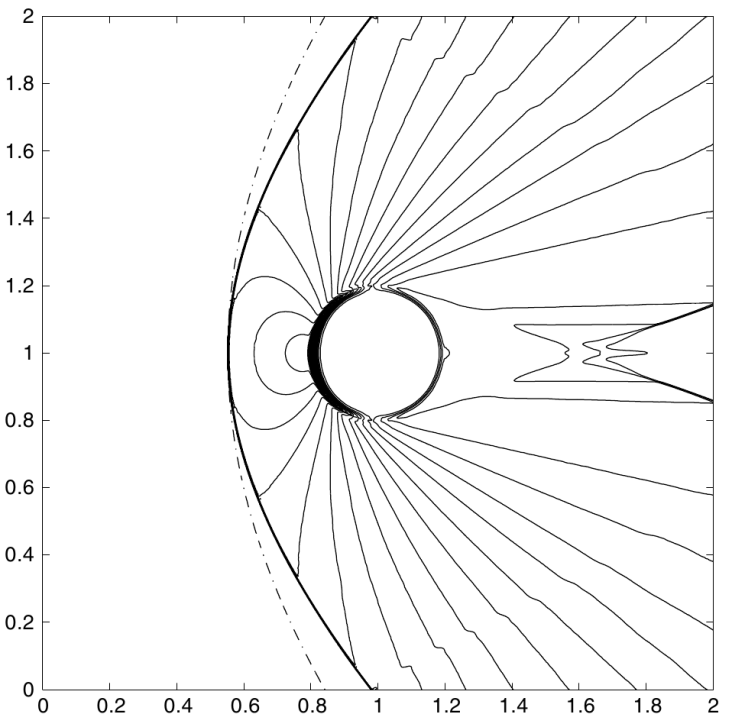 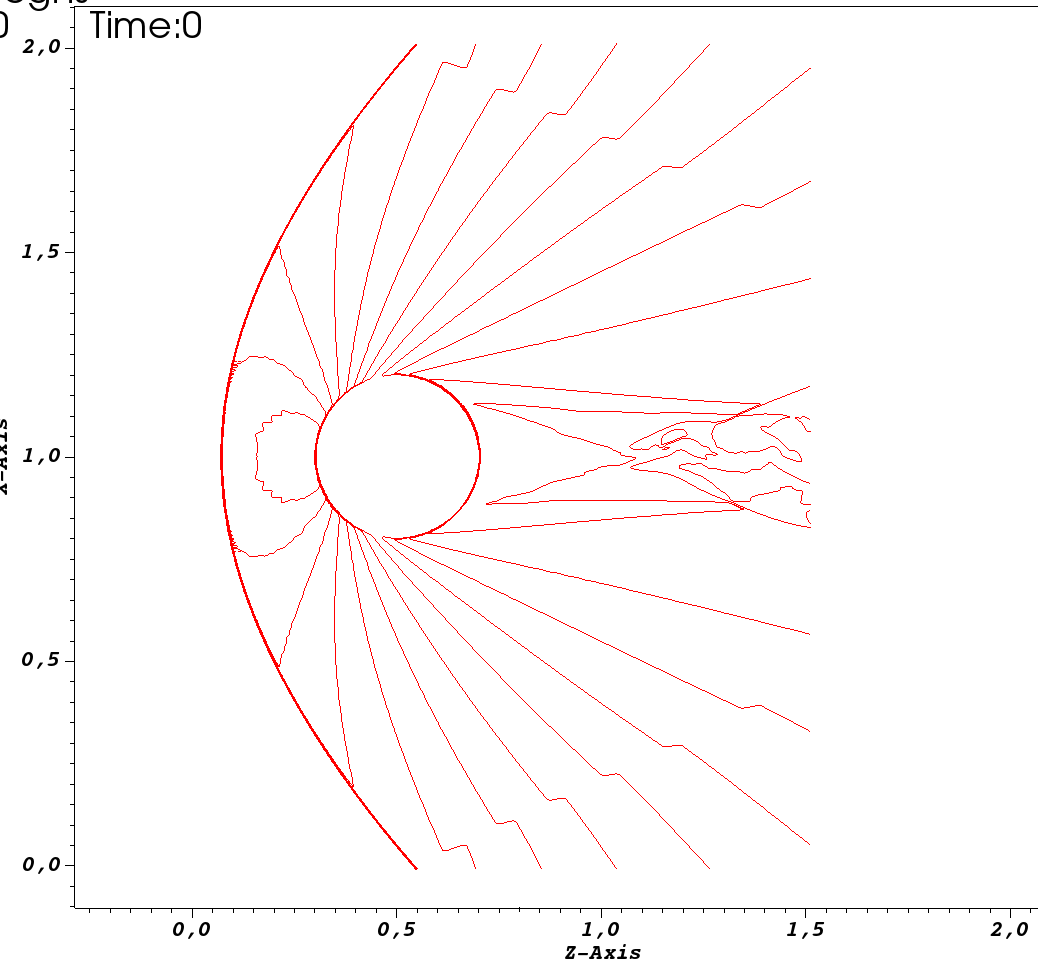 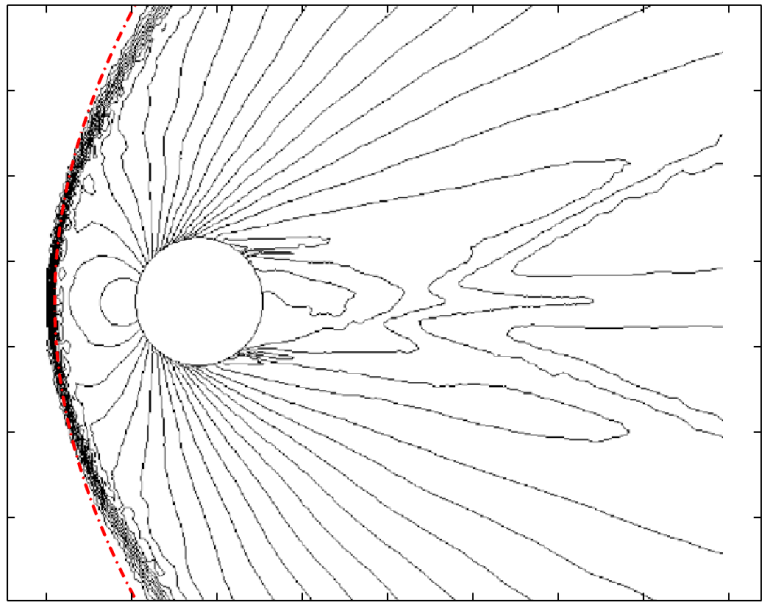 Free Boundary Method (32 GPU)
Penalisation Method
Fluent (unstructured)
Результаты расчетов
2D, Обтекание группы цилиндров, M=3, Re=5•10^4, 1024x1024, t=0.5
Numerical Schlieren
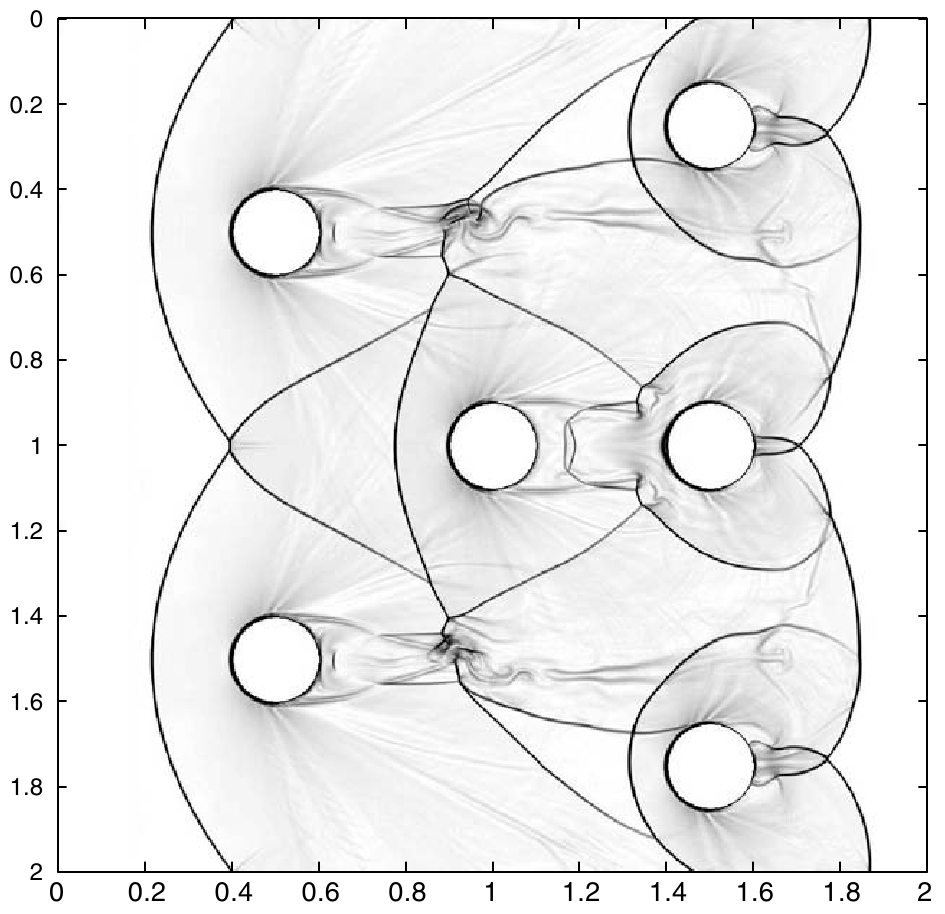 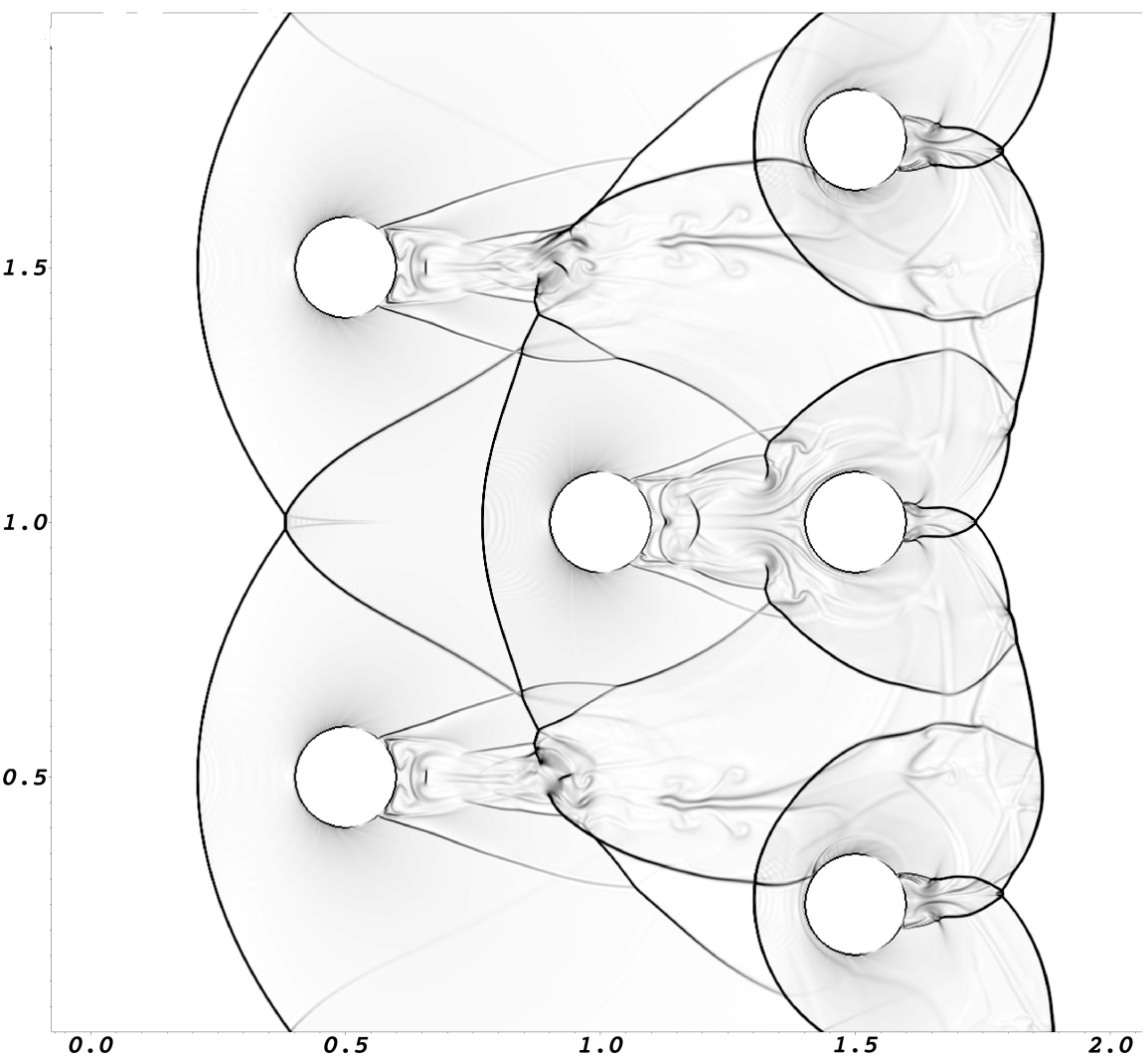 Free Boundary Method (32 GPU)
Penalisation Method
Результаты расчетов
DLR F6, компоновка:
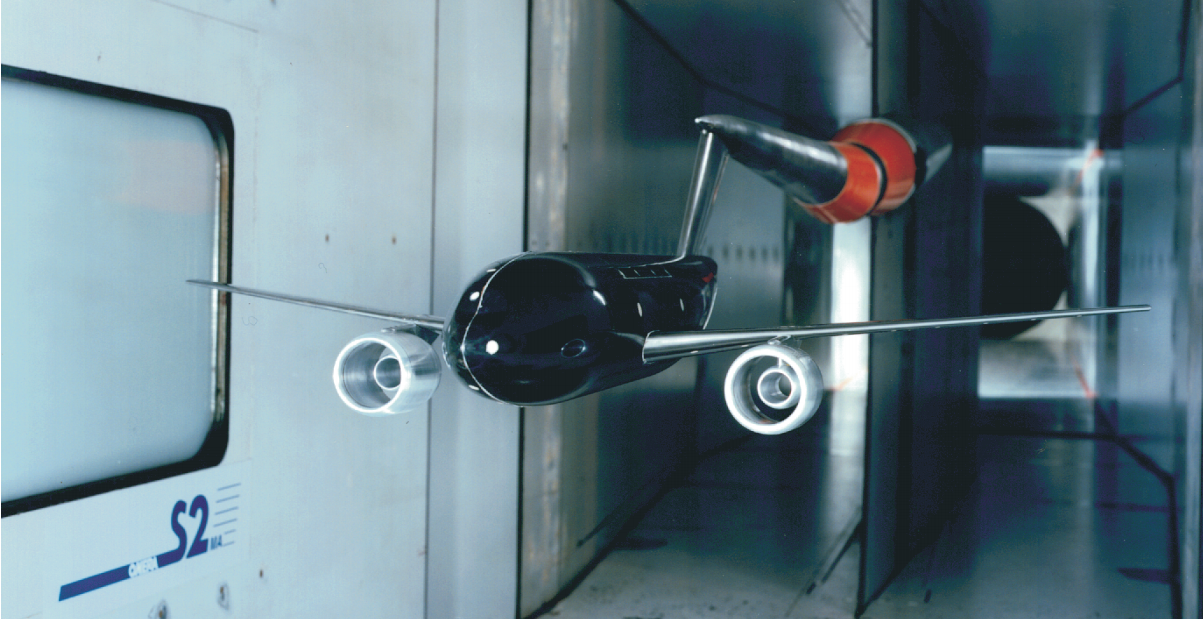 Фюзеляж
Крыло
Пилон
Гондола
Ручное построение геометрии – до 1.5 месяцев
Результаты расчетов
DLR F6, расчетная сетка - 332x270x914 (80 млн ячеек)
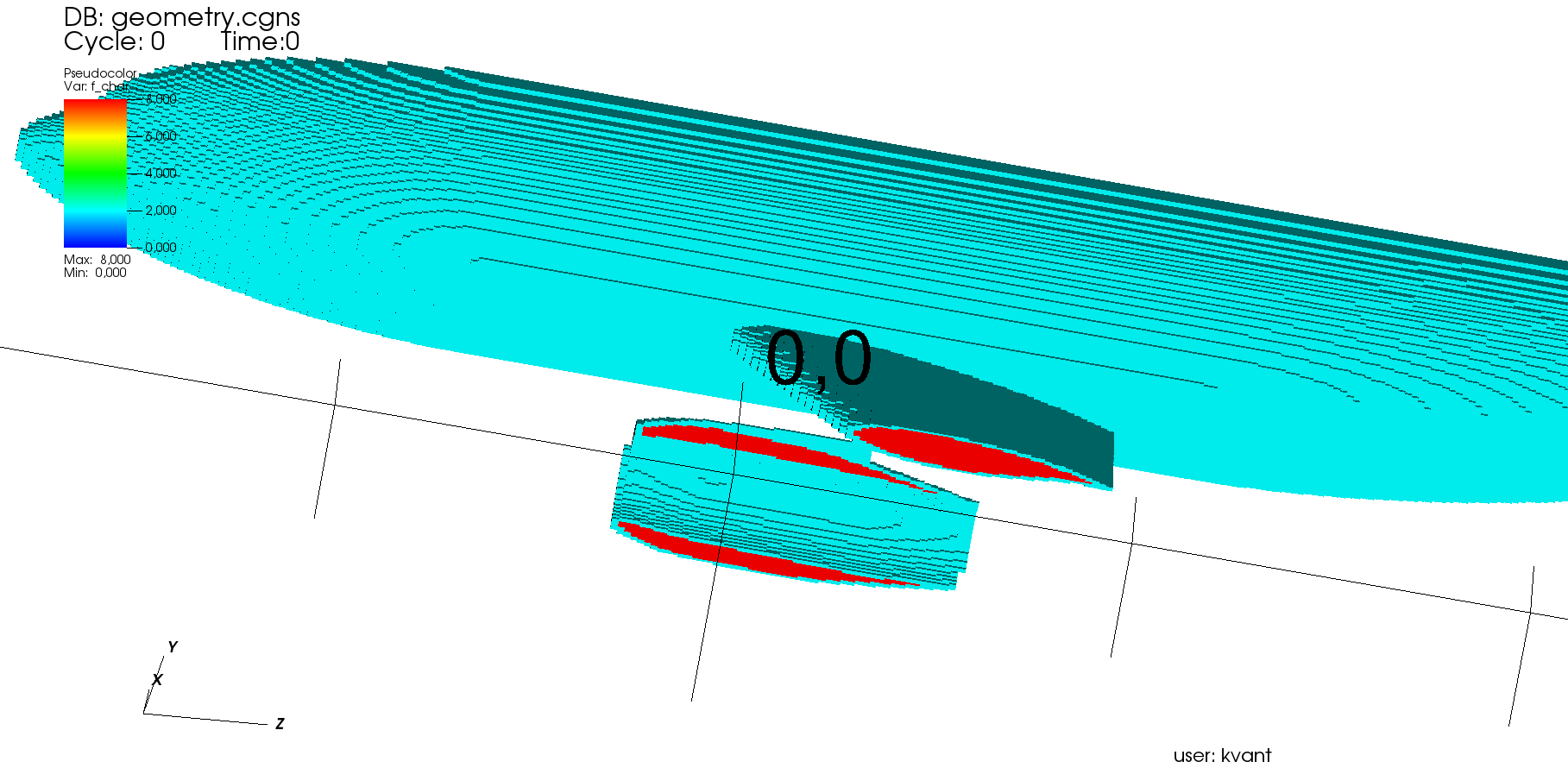 Автоматическое построение
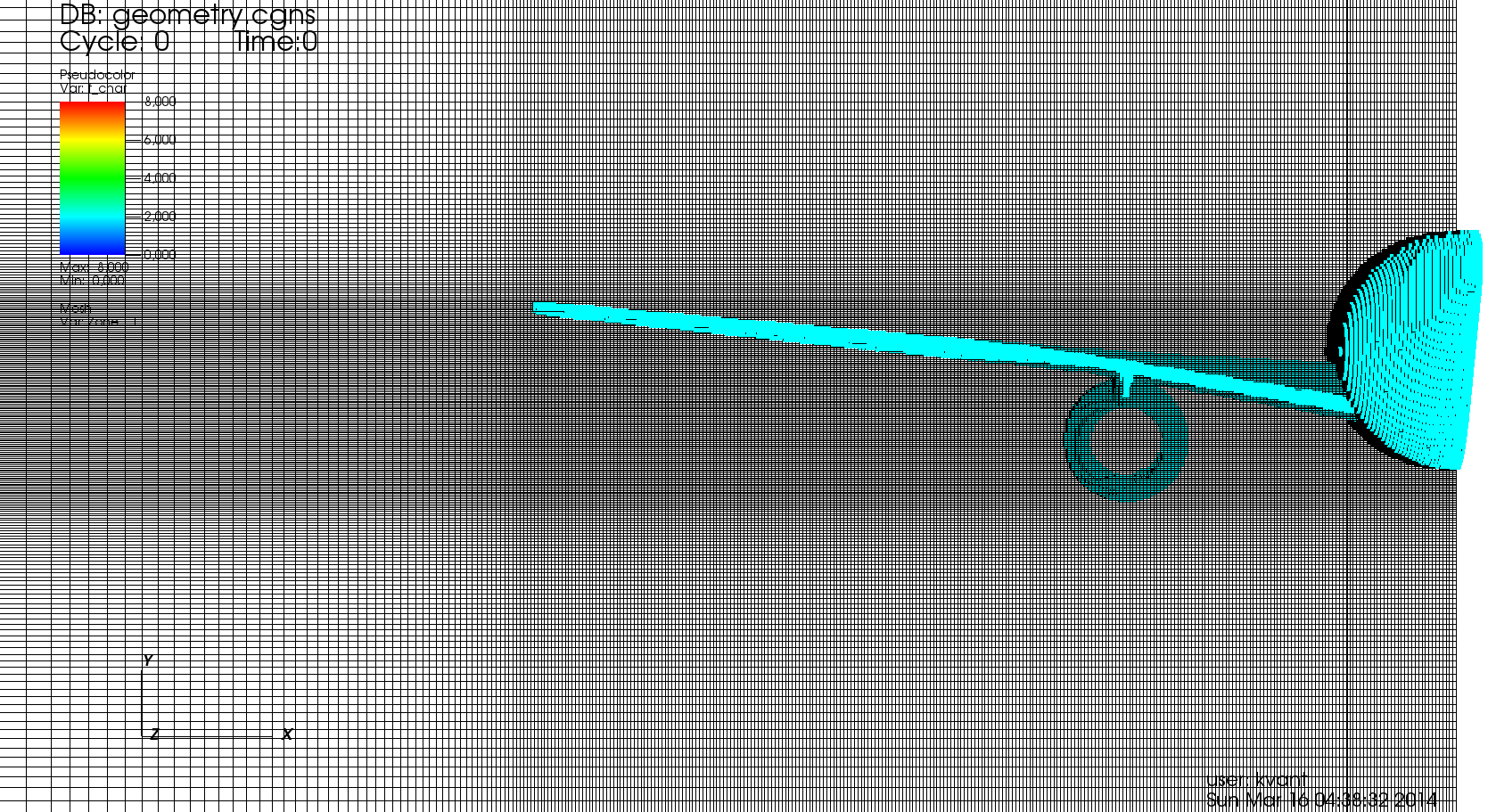 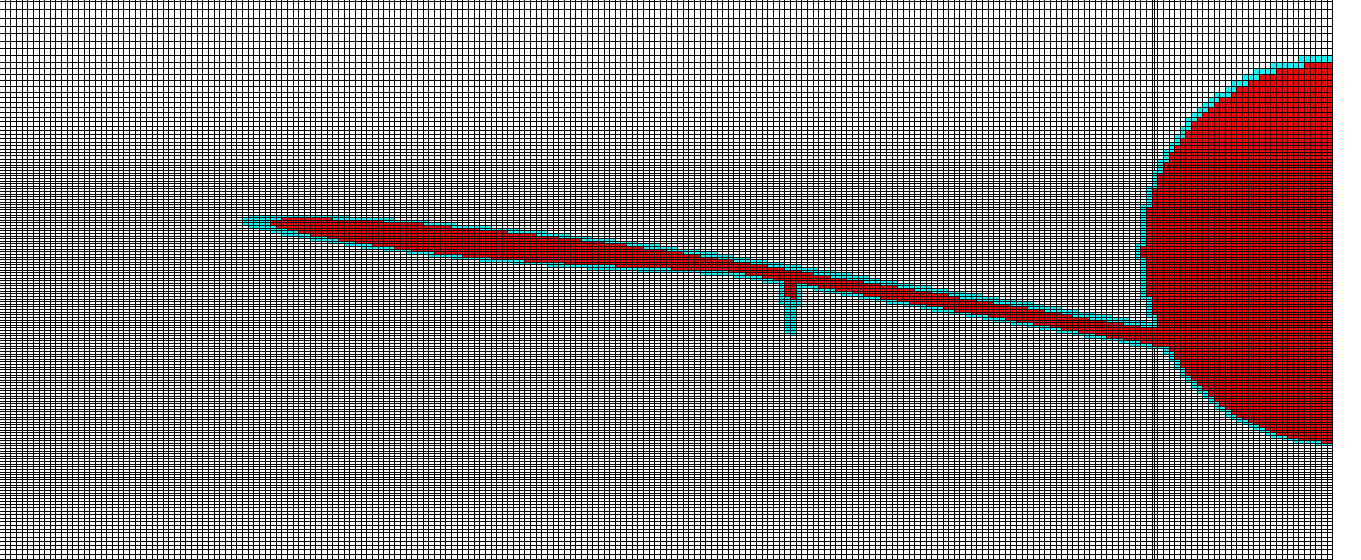 ■ - пересекаемая ячейка 
■ - внутренняя ячейка
Результаты расчетов
3D, Обтекание DLR F6, M=0.75,α=0.03, 80 млн ячеек, t=30000
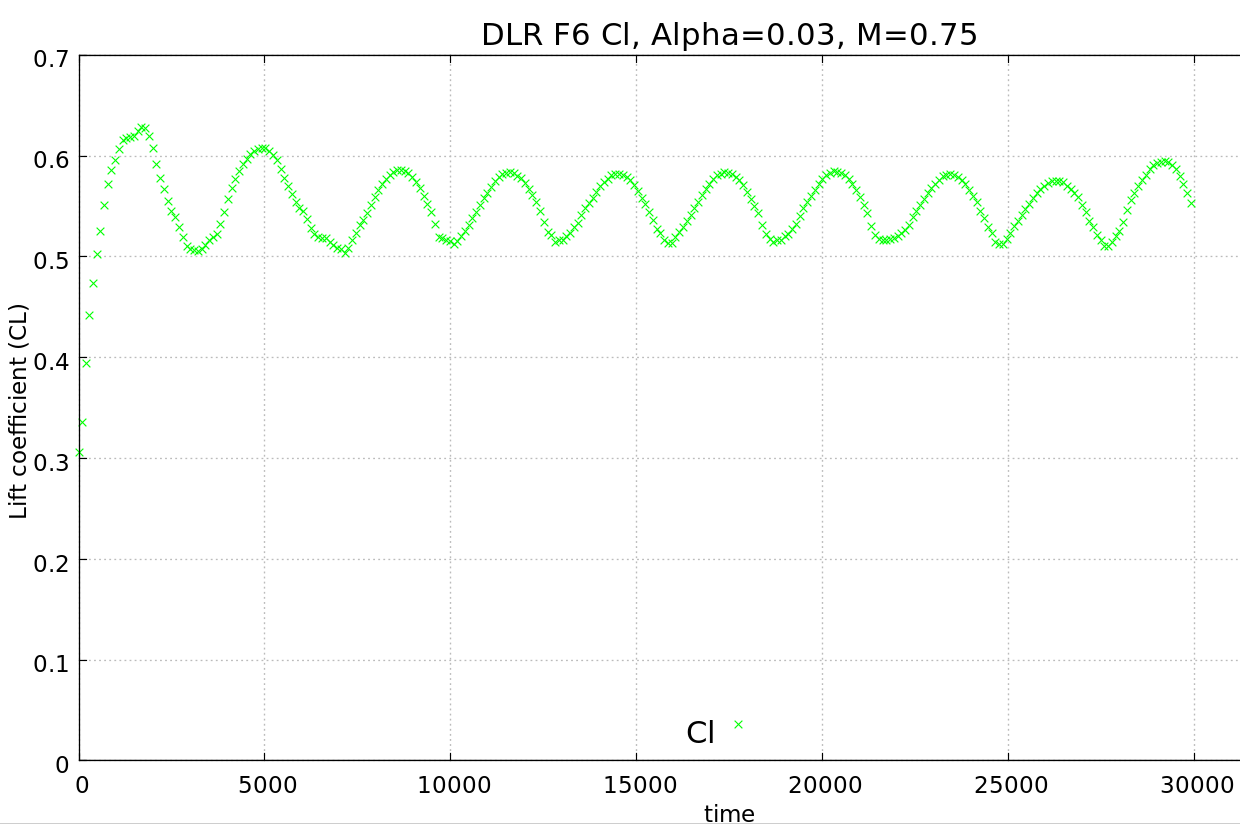 Коэффициент подъемной силы, эксп CL=0.6
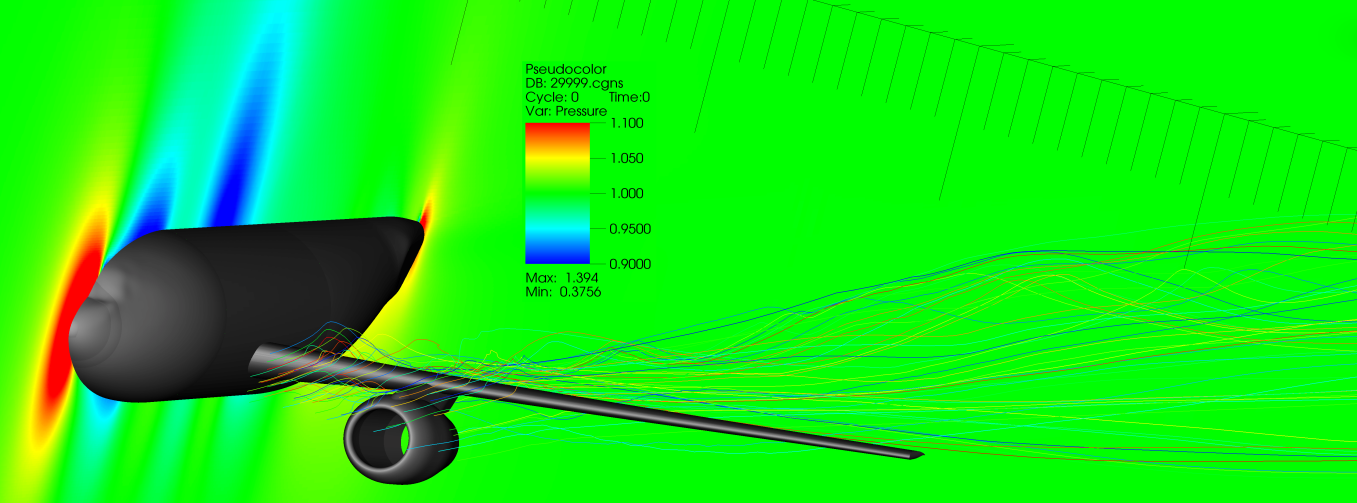 Pressure & streamlines
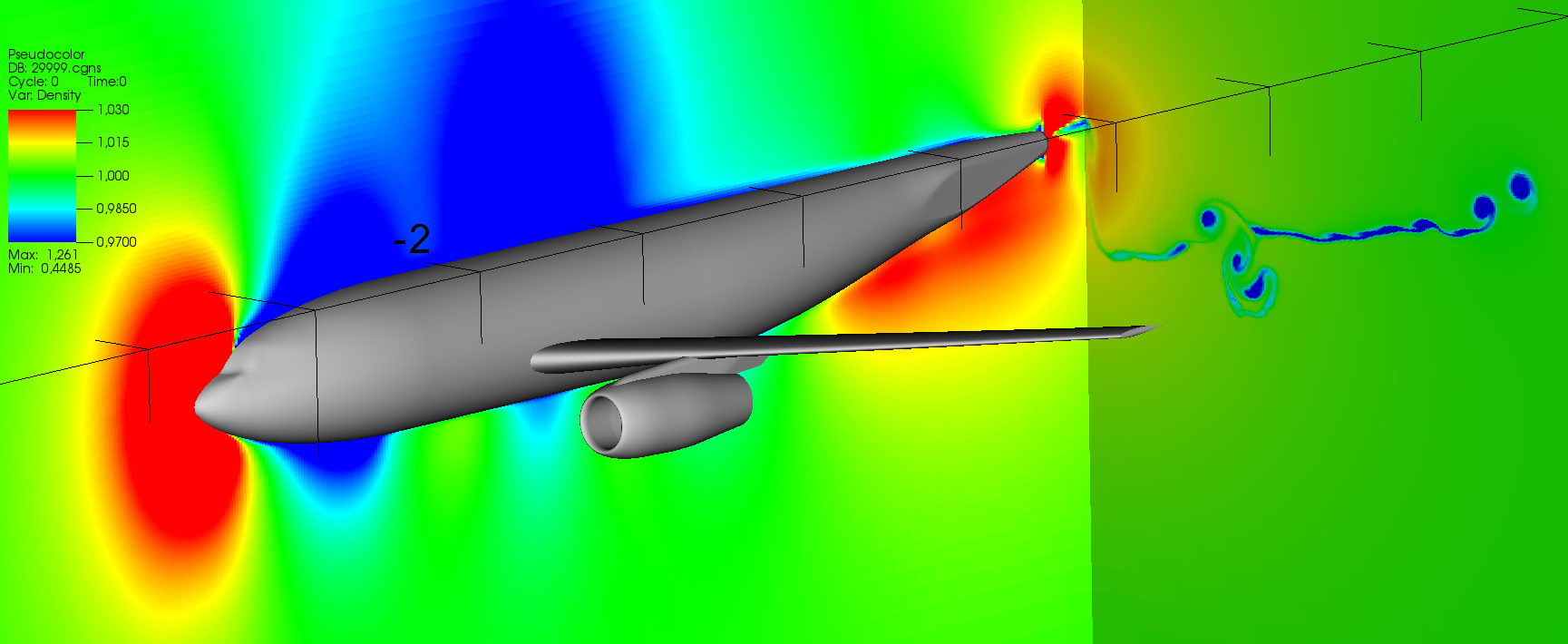 117 GPU, 30 часов
Density
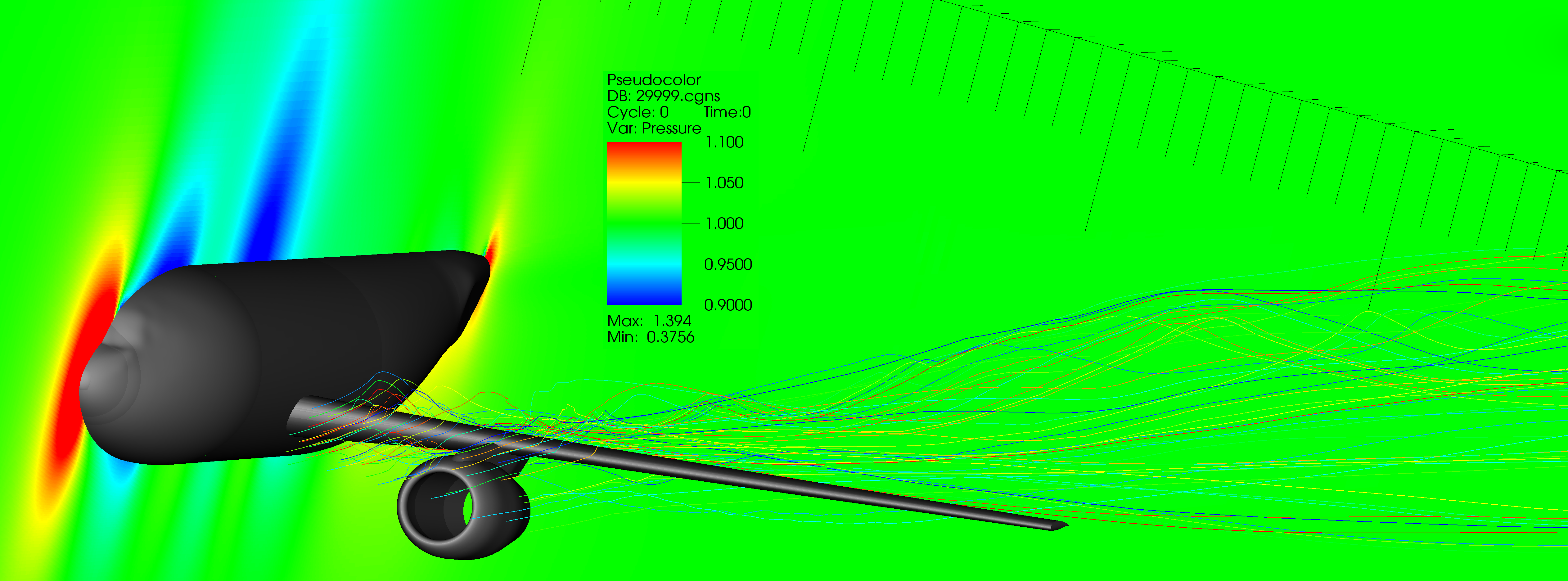 Масштабируемость, 2D
Суперкомпьютер К100, ИПМ им М.В. Келдыша
Эффективность – 80% на 64 GPU
Масштабируемость, 3D
150 млн ячеек, 1 шаг по времени (взаимодействие ударной волны и погран слоя)
Суперкомпьютер «Ломоносов», МГУ им М.В. Ломоносова
Эффективность – 75% на 768 GPU
CUDA + MPI
(CUDA 5.0, Intel MPI 4.1.3)
MPI Send/Recv - RENDEZVOUS
STALL
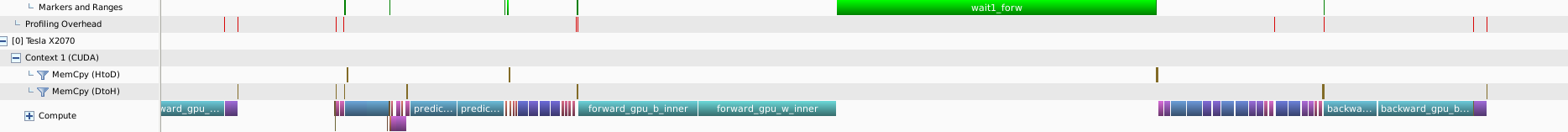 MPI
Rendezvouz -> Eager: +30% performance!
MPI Send/Recv - EAGER
NO STALL
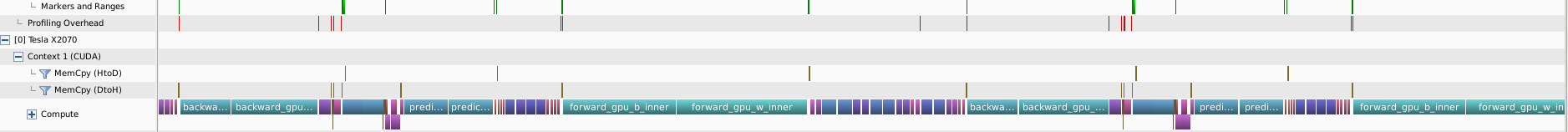 MPI
cudaDeviceLmemResizeToMax OFF
STALL
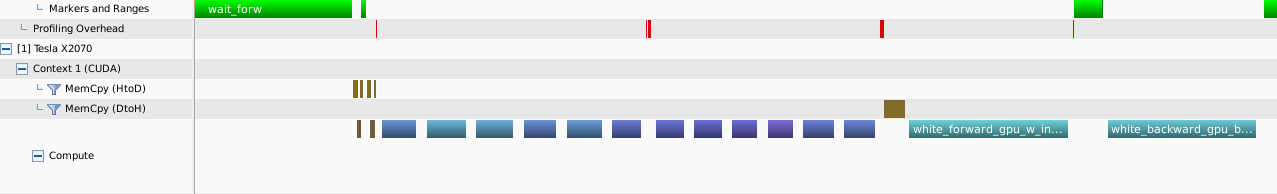 serailizing
MPI
cudaDeviceLmemResizeToMax ON
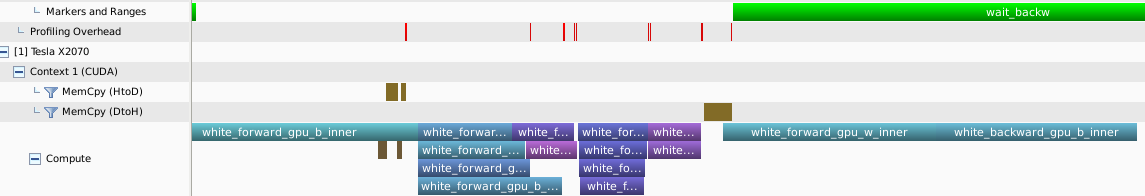 NO STALL
concurent
Выводы
Построен параллельный алгоритм для метода LU-SGS, доказана его корректность и эквивалентность последовательной версии;
Реализован эффективный программный комплекс на основе параллельной версии LU-SGS c использованием метода свободной границы и декартовых сеток для расчета задач газовой динамики на multi-GPU системах;
Предварительные результаты показали корректность работы программного комплекса и его хорошую масштабируемость на системах петафлопного уровня;
Проведено численное моделирование ряда задач аэродинамики;
Планы
Учет вязких диссипативных эффектов;
Решение сопряженных задач газовой динамики и механики твердого тела;
Оптимизация решателя под современные и будущие архитектуры GPU;
Оптимизация удаленной обработки данных (remote client - cluster), real-time визуализация расчетов;
Спасибо за внимание!